Learning Strand 4
Become an Agent of Inclusion – focus on
Wellbeing and Family
In this lesson, you will learn:
1.1 Understanding the Core Stressors of Refugees and Migrants
1.2 Overcoming Trauma – the role of  resilience, wellbeing and a sense of purpose
1.3 Building Supportive Relationships with Refugees and Migrants

2.1 Family Strengthening in the Inclusion Process
WELLBEING
FAMILY
This project has been funded with support from the European Commission. This publication reflects the views only of the author, and the Commission cannot be held responsible for any use, which may be made of the information contained therein.
Learning Legend:
DOWNLOADS
USEFUL TOOL
GOOD PRACTICE
WELLBEING
In this section:
1.1 Understanding the Core Stressors of Refugees and Migrants
The move to a new country whether that is as a Refugee or Migrant, can be a difficult and sometimes traumatic experience. This is particularly the case for refugees who as we know flee their country as a result of war or persecution. 

These people come with a very definitive set of needs. In this section, we examine the core stressors particularly of refugees via a very useful online tool called the Refugee and Immigrant Core Stressors Toolkit.
Understanding the Refugee Experience
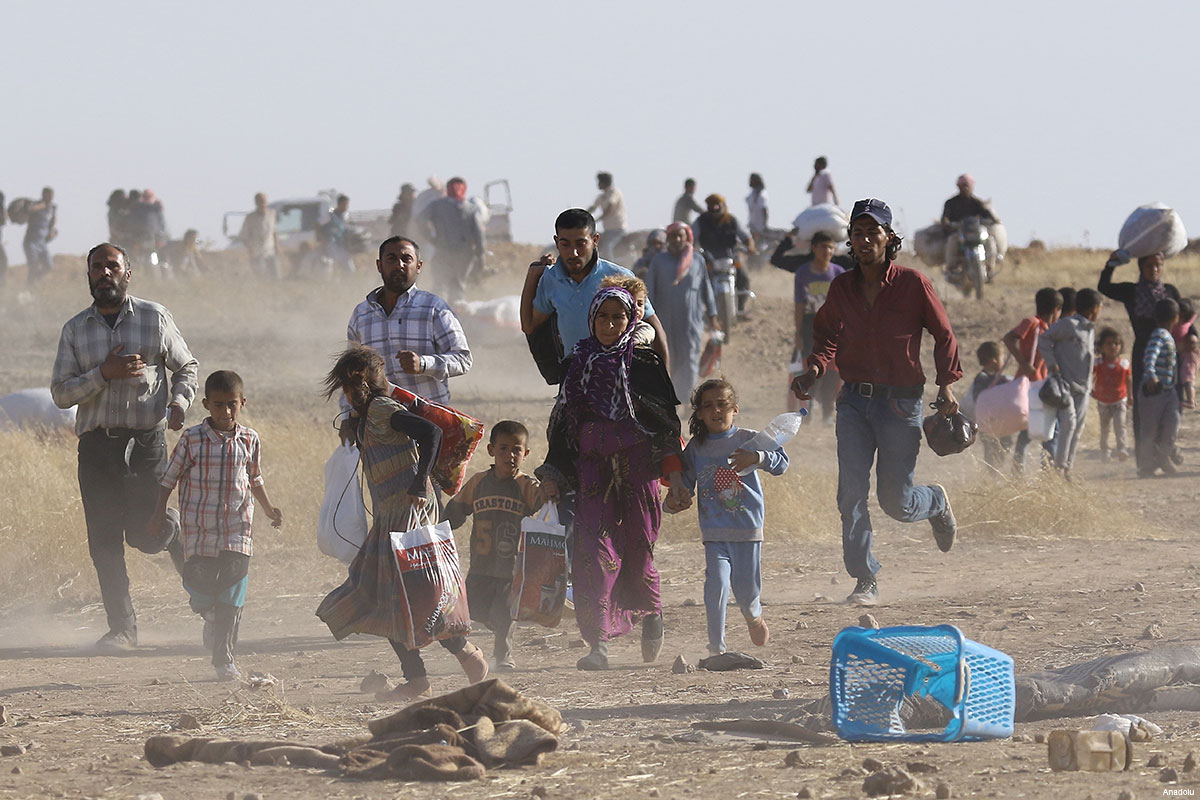 FOR JUST A MOMENT, IMAGINE THAT...
You must flee your home and everything familiar. The decision to flee your country isn’t taken lightly. You’ll need access to enough money to pay for the journey (e.g., by boat). You may need to leave secretly, in case authorities forbid it. 
Perhaps you (or a family member) have been persecuted or involved in resisting an oppressive regime and find it difficult to trust anyone. Your survival depends on total secrecy, since you might be imprisoned and tortured or killed. In a country at war, there is no simple way to know if a missing family member is alive or dead, or whether they are suffering horrific abuses. 
The uncertainty is agonizing…
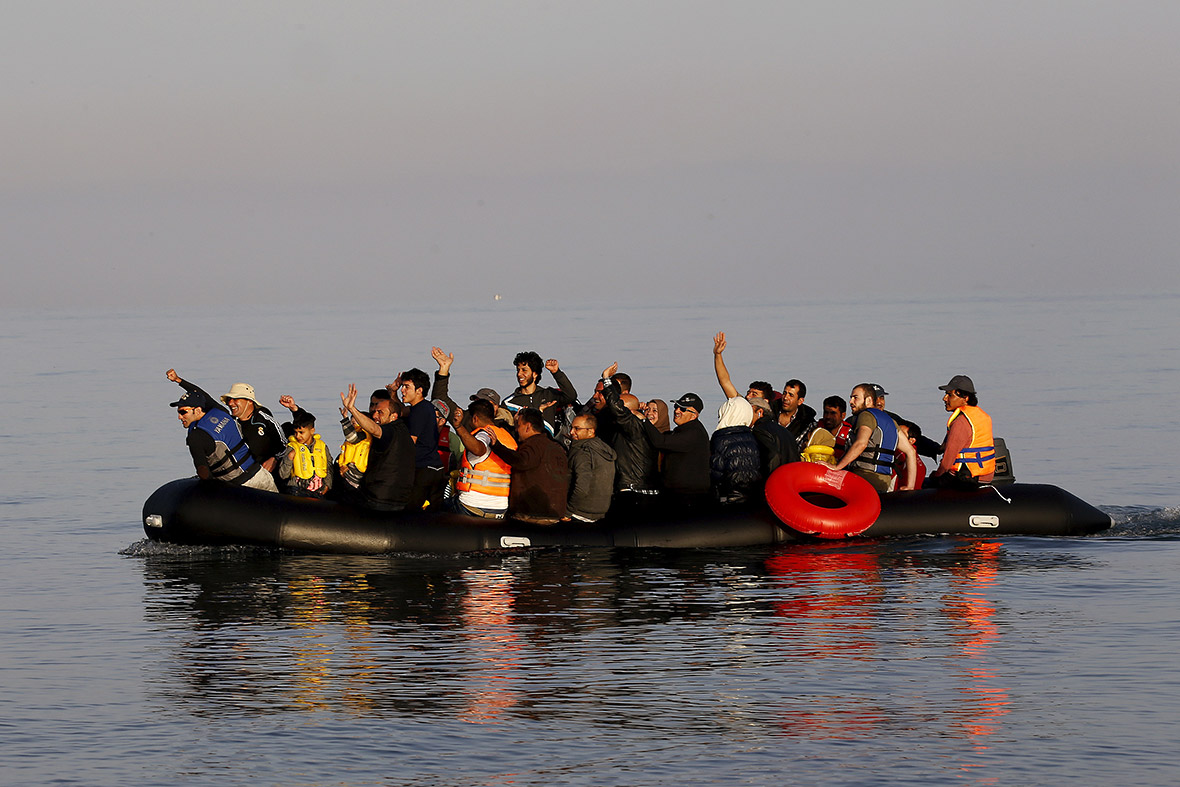 Understanding the Refugee Experience
The journey may be long and dangerous. You know you need to leave for your family’s safety, but the process of escaping is likely to be dangerous and gruelling. Many people become sick from the lack of food and shelter. You may have great difficulty protecting your children as you travel.
You arrive in a country of asylum, but the hardship is far from over. Thankfully, your family survives the journey and arrives in a country of asylum, but there are still many challenges ahead.
Now you face a great deal of hostility towards you and your fellow refugees and feel pressure to leave the country of asylum.
You’d hoped that once you arrived, things would settle down, but your life and the lives of your children will continue for many, many years to be filled with upheaval and change.
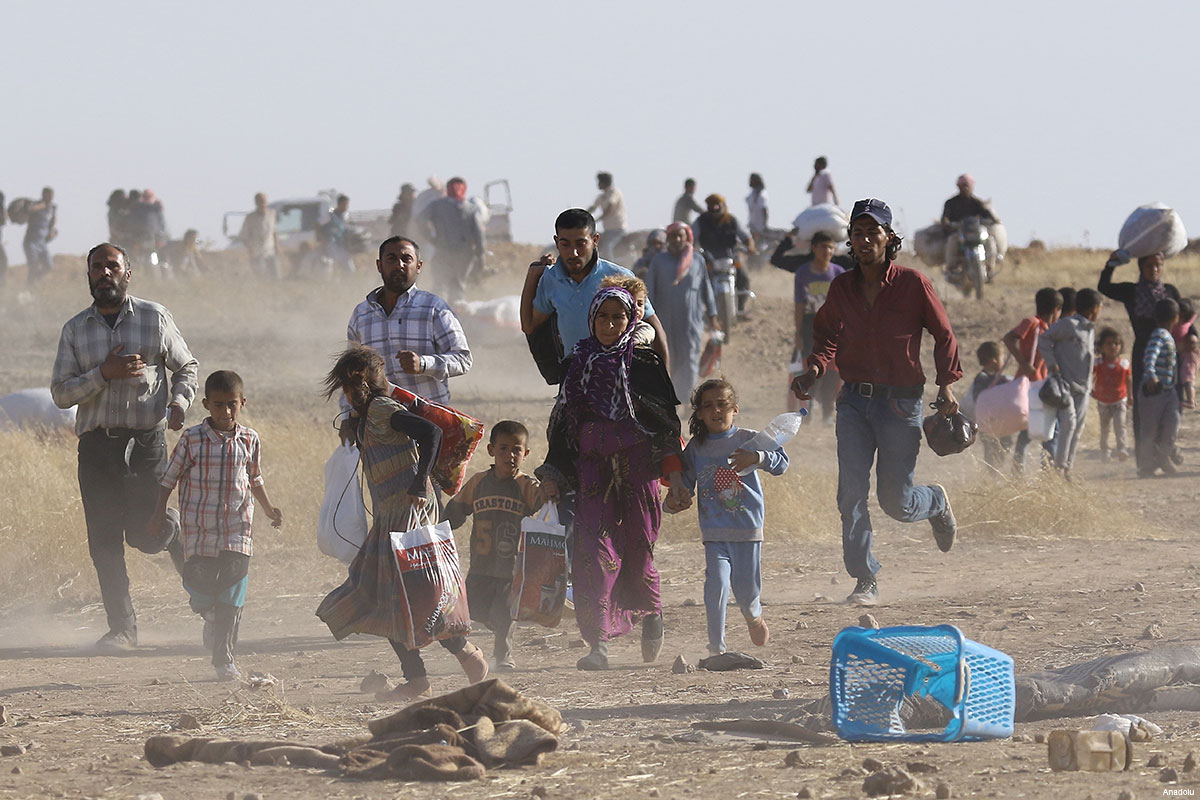 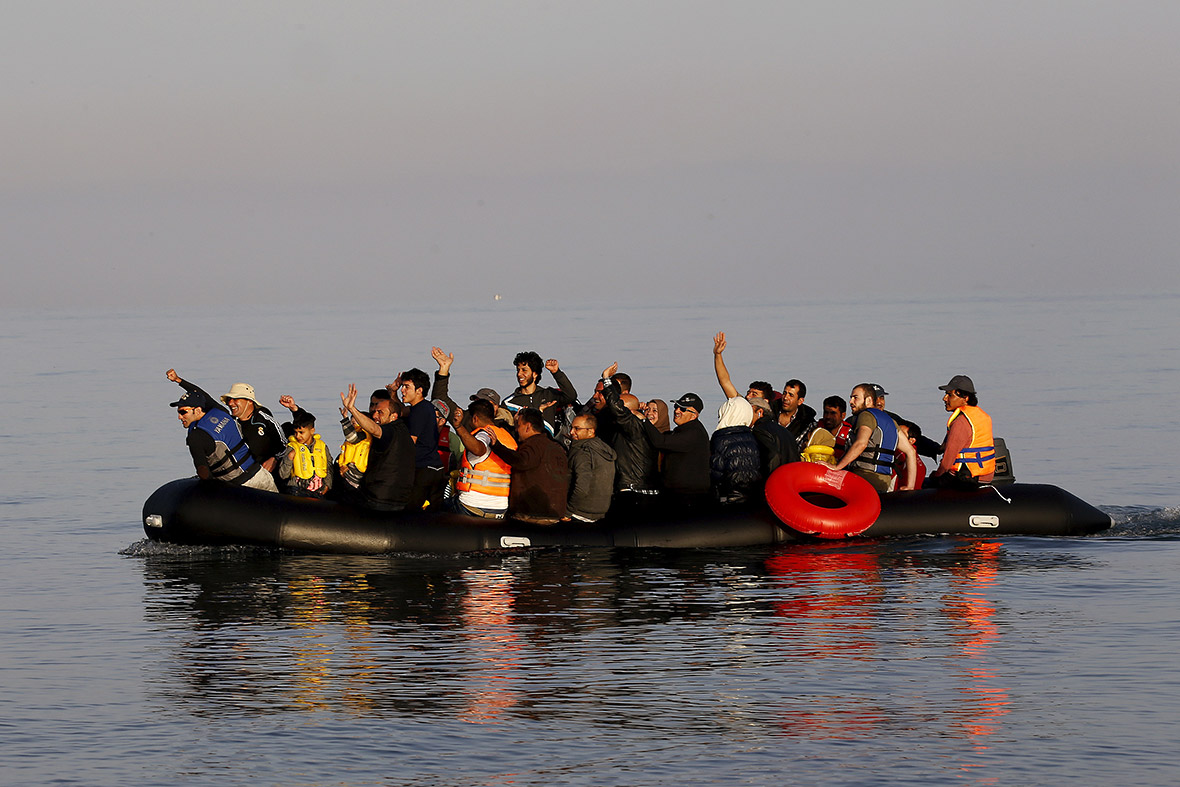 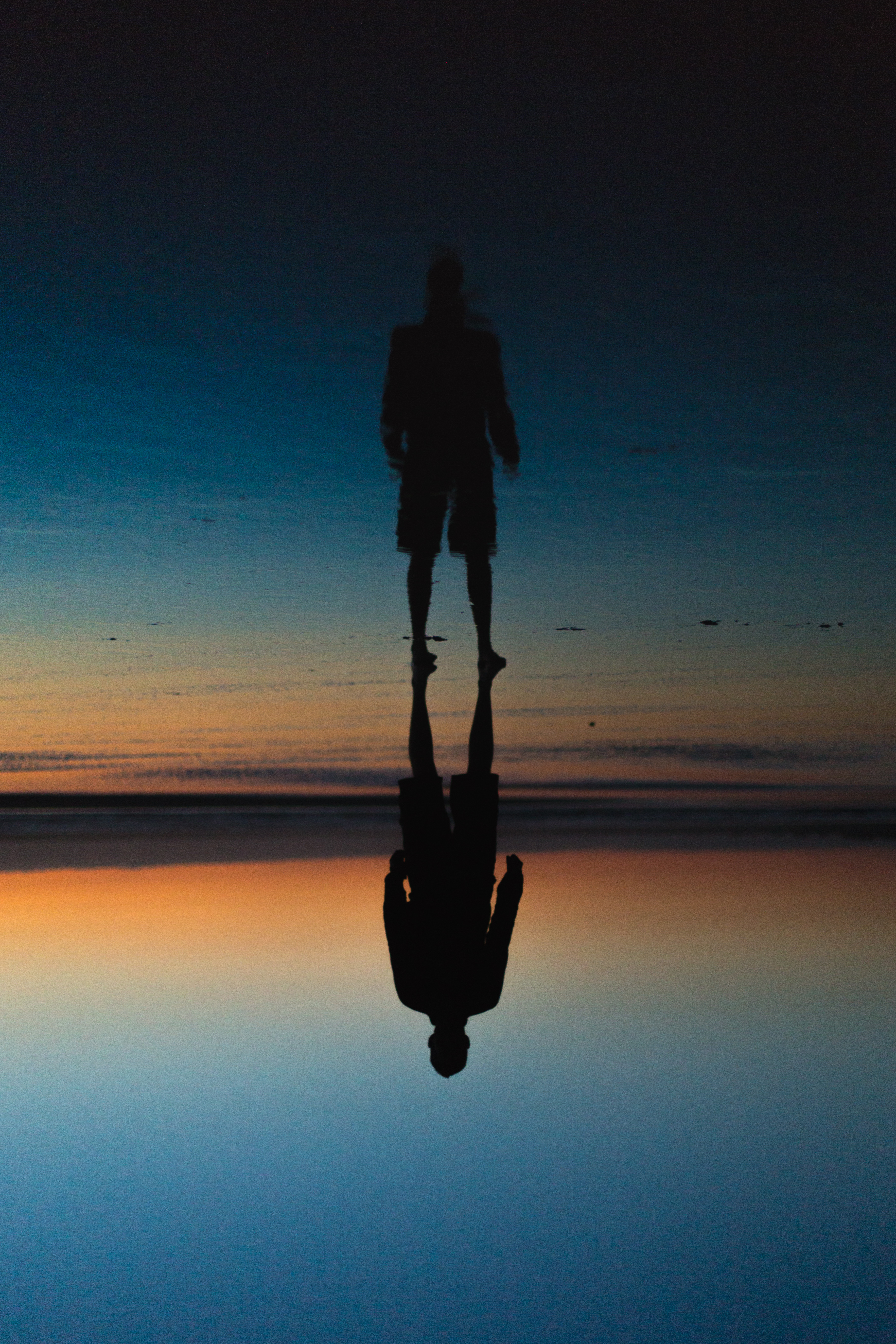 Self Reflection Exercise – 
What If It Was Me?
Everyone has had a difficult and frightening experience. Take a minute to think of something in your life that really scared or hurt you.
How did you react?
When you were going through this, what did you want somebody else to do for you?
What did someone do to help you?
How has this experience changed the way you think and act today?
Thinking about these questions will help you when working with others in crisis. We have all had times in our lives when we have been scared, angry, sad, and confused. Each person experiences a crisis differently based on their thoughts, concerns, desires, and feelings. Although you cannot experience a crisis exactly like another person, you can try to understand their experience by thinking about the types of feelings they are having.
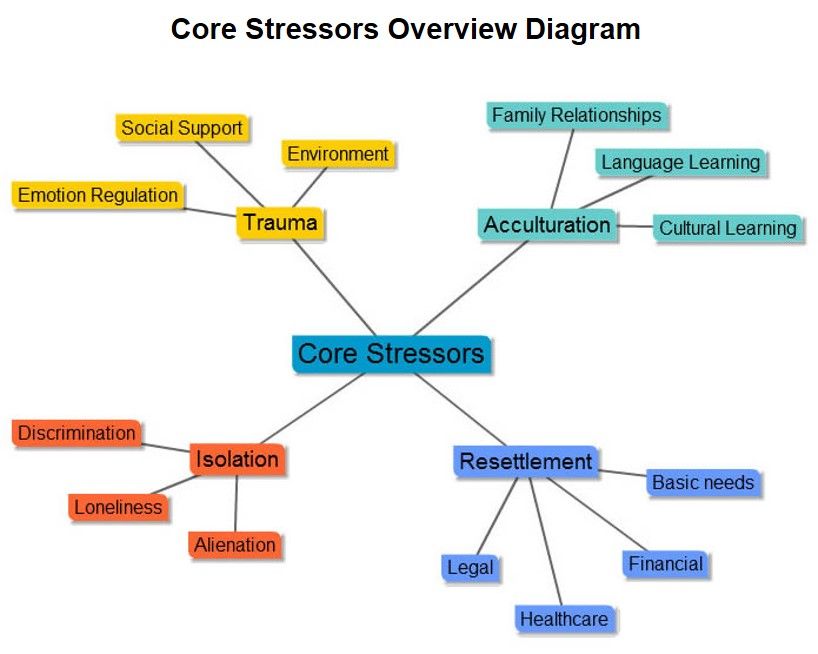 CORE STRESSORS OF REFUGESS AND MIGRANTS
Understanding Refugee and Migrant Trauma
Trauma is what occurs when an intense event that threatens or causes harm to a person’s emotional and physical well-being. Refugees and Migrants can experience traumatic stress related to:
- War and persecution
- Displacement from their home
- Flight and migration
- Poverty
- Family/Community Violence
Trauma Risk Assessment Tool
USEFUL TOOL

This is a very practical resource for service providers and educators who want to assess the wellbeing needs of refugees and migrants and their children.
Refugee and Immigrant Core Stressors Toolkit
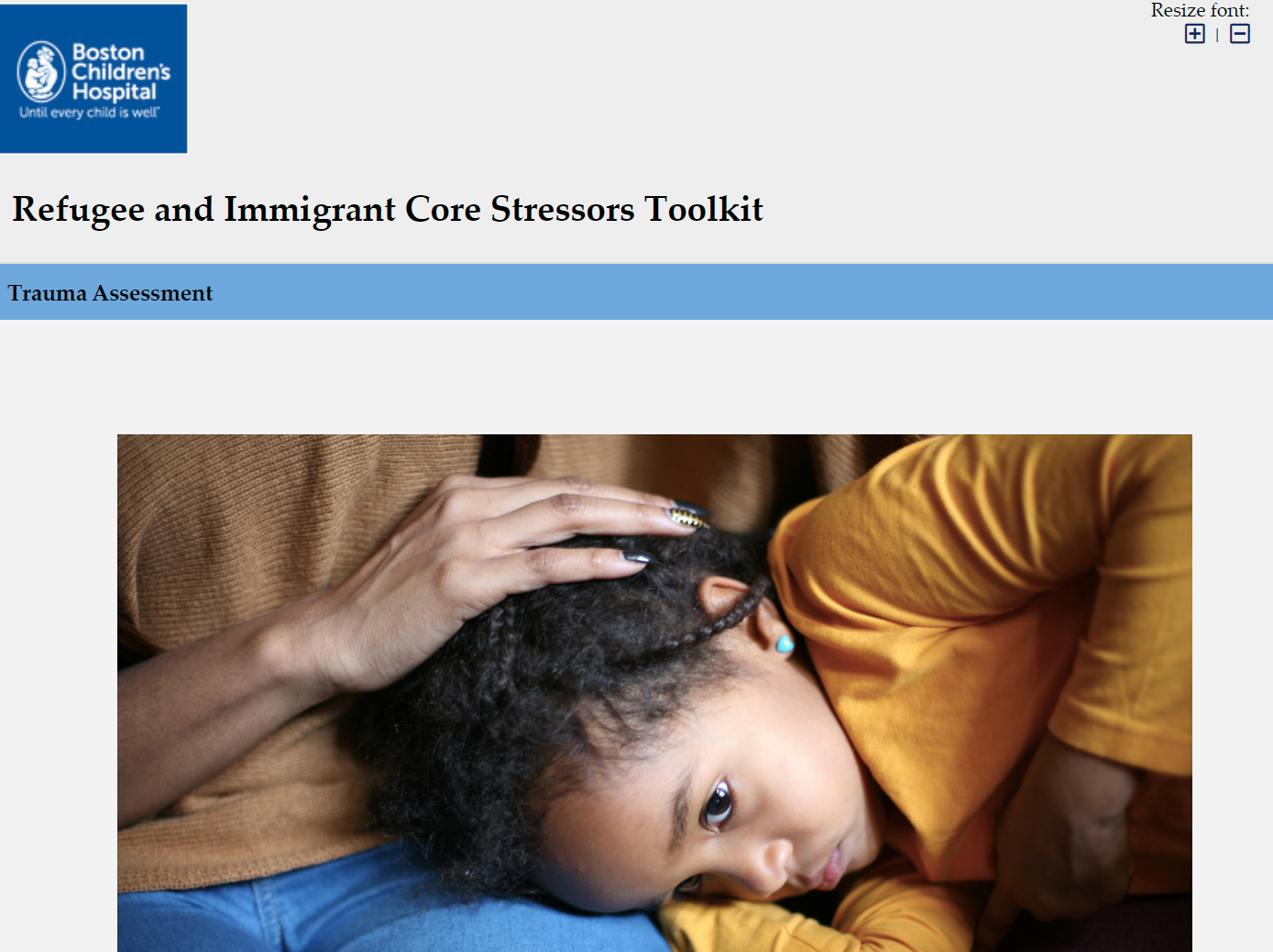 This tool has been developed with children in mind but it can be adapted and used for adults and families. You the service provides answer questions about the person/family in question. At the end, you can download a with recommendations for and you can then return to the start of the tool to complete an assessment for a different person.
Trauma Assessment Questions - Emotion Regulation
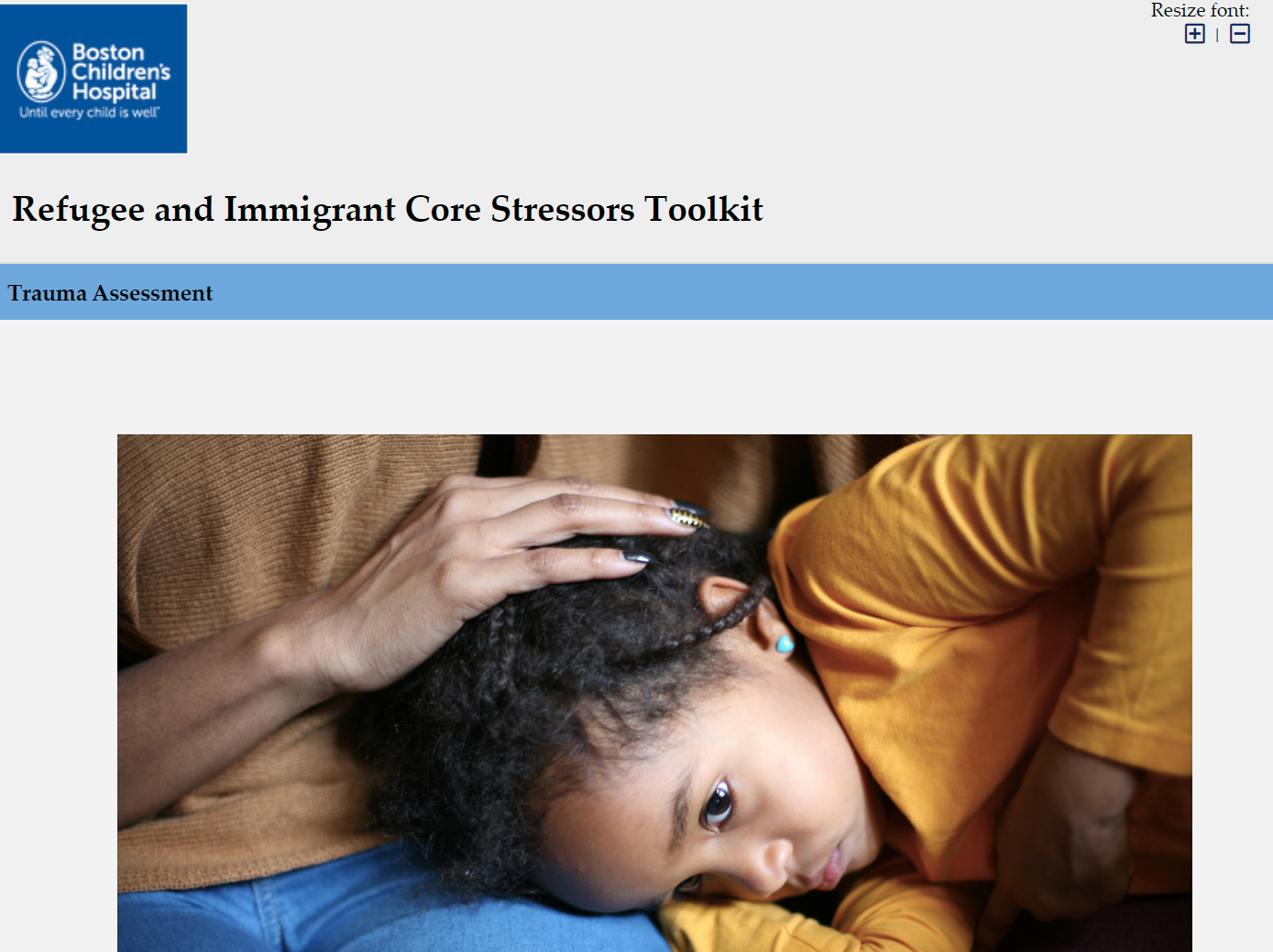 - Does this family report that their family member has exhibited changes in their behaviour or mood?
- Is this family member exhibiting symptoms of depressed or irritable mood, anxiety, attention or concentration problems, or behaviour problems?
Is this family member experiencing trauma-specific symptoms such as frequent nightmares, flashbacks, hyperarousal, or avoidance? 
Often stress related trauma can present as frequent mood changes or inconsistent behaviour.
Source: https://redcap.tch.harvard.edu/redcap_edc/surveys/index.php?s=HRPDCPPA3H
Trauma Assessment Questions - Social Support
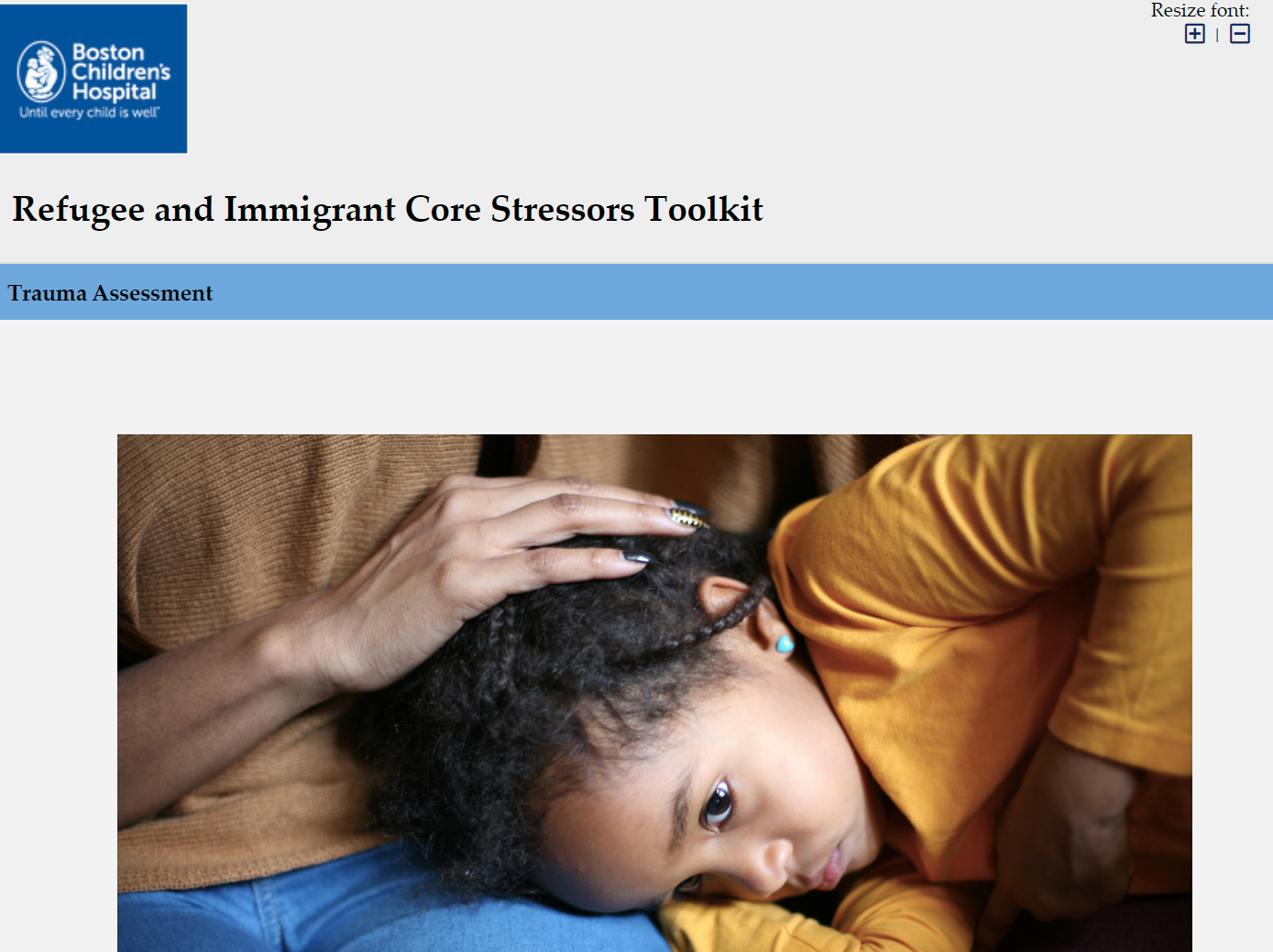 - Does the family member or child report that the person is experiencing problems functioning at home or at school?
- Is the family member exhibiting trouble in their relationships with peers or siblings or others?
- Does the family have connections to family supports and other supports in the community?
Source: https://redcap.tch.harvard.edu/redcap_edc/surveys/index.php?s=HRPDCPPA3H
Trauma Assessment Questions - Environment
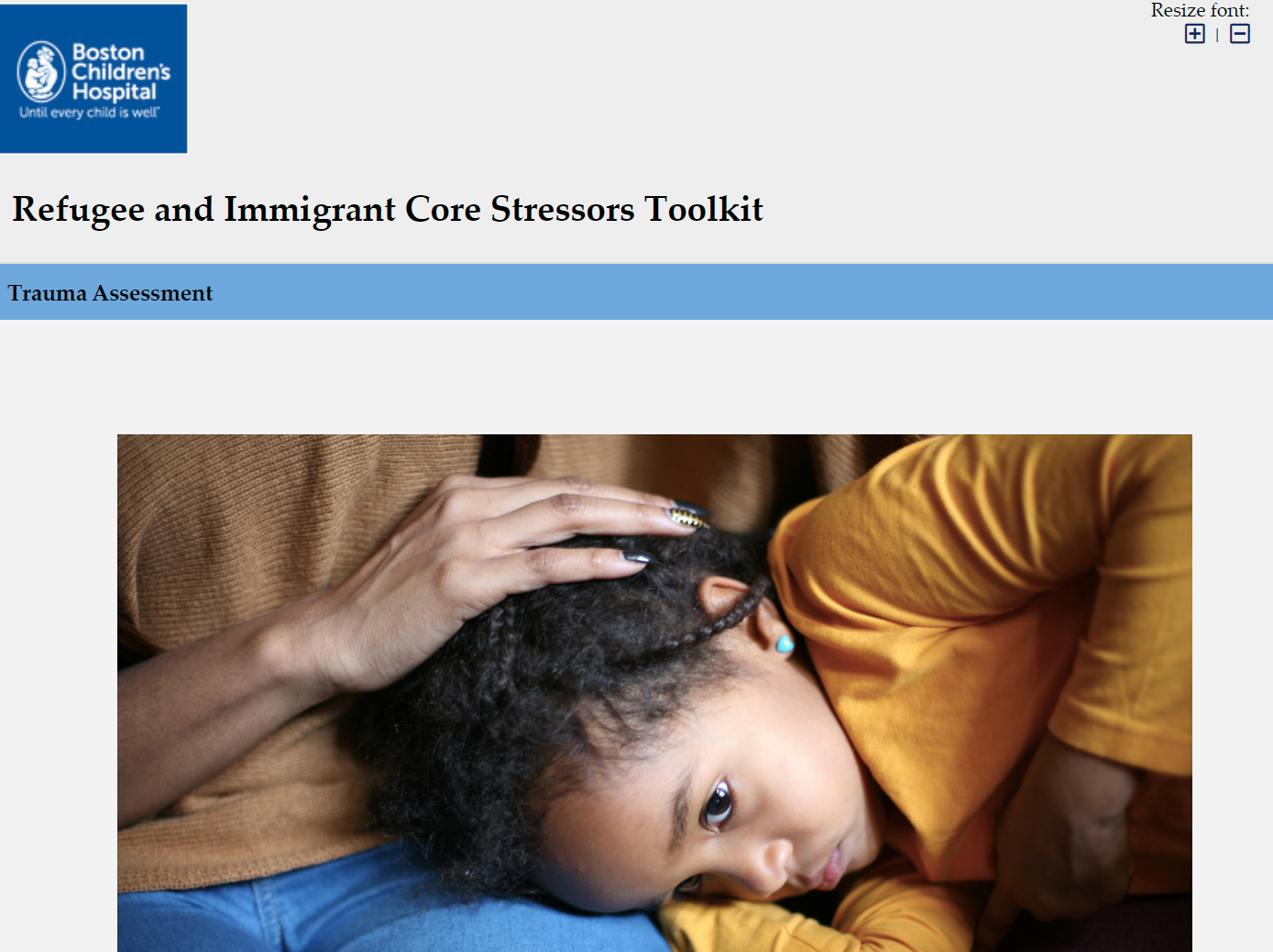 - Is there or could there be ongoing trauma in this person’s life (e.g., domestic violence, community violence, accidents, or traumatic loss)?
- Are there other stressors in the person's environment related to financial, legal, medical, school, or other stressors?
- Does the family have access to informal or formal counselling services?
Source: https://redcap.tch.harvard.edu/redcap_edc/surveys/index.php?s=HRPDCPPA3H
Understanding Refugee and Migrant Acculturation Stresses
Acculturation stresses are often experienced by refugee and migrant families as they try to navigate between their new culture and their culture of origin. The can include:- Conflicts over new and old cultural values- Conflicts with peers related to cultural misunderstandings- The necessity to translate for family members who are not fluent in English- Problems trying to fit in (community, school etc.)- Struggles to form an new integrated identity including elements of their new culture and their culture of origin
Acculturative Stress Assessment Tool
USEFUL TOOL
Refugee and Immigrant Core Stressors Toolkit
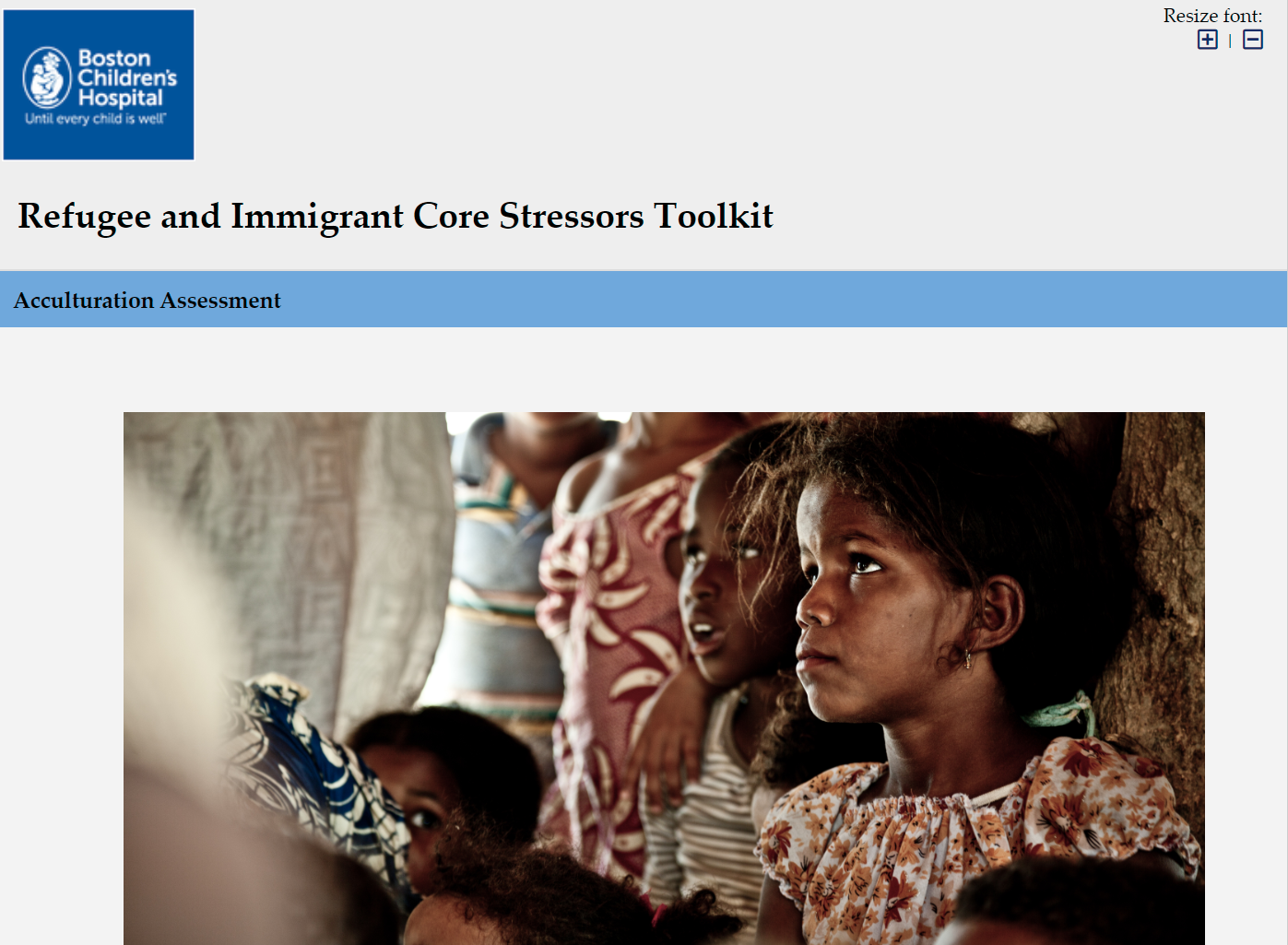 Acculturation Assessment Questions – Cultural Difficulties
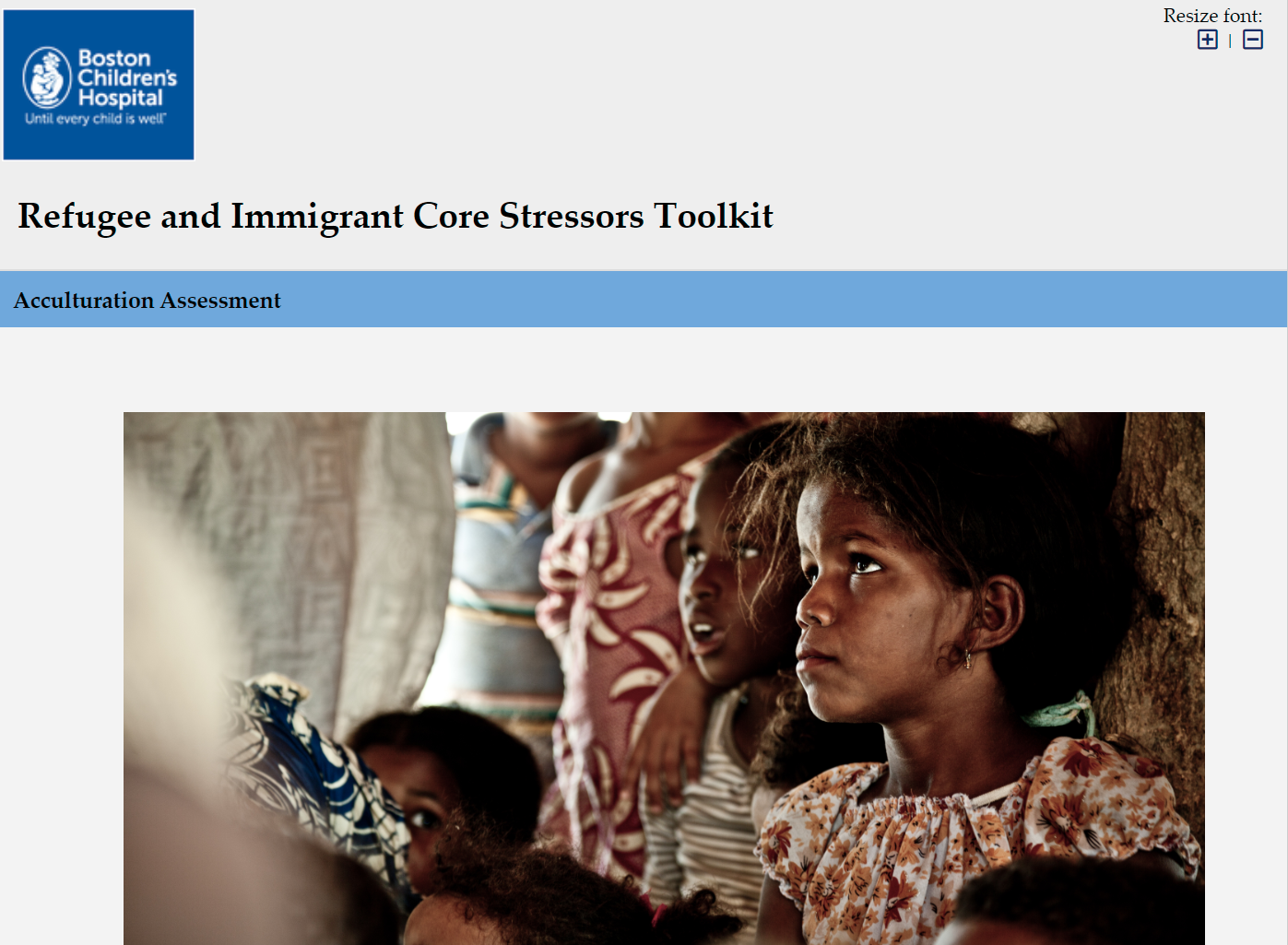 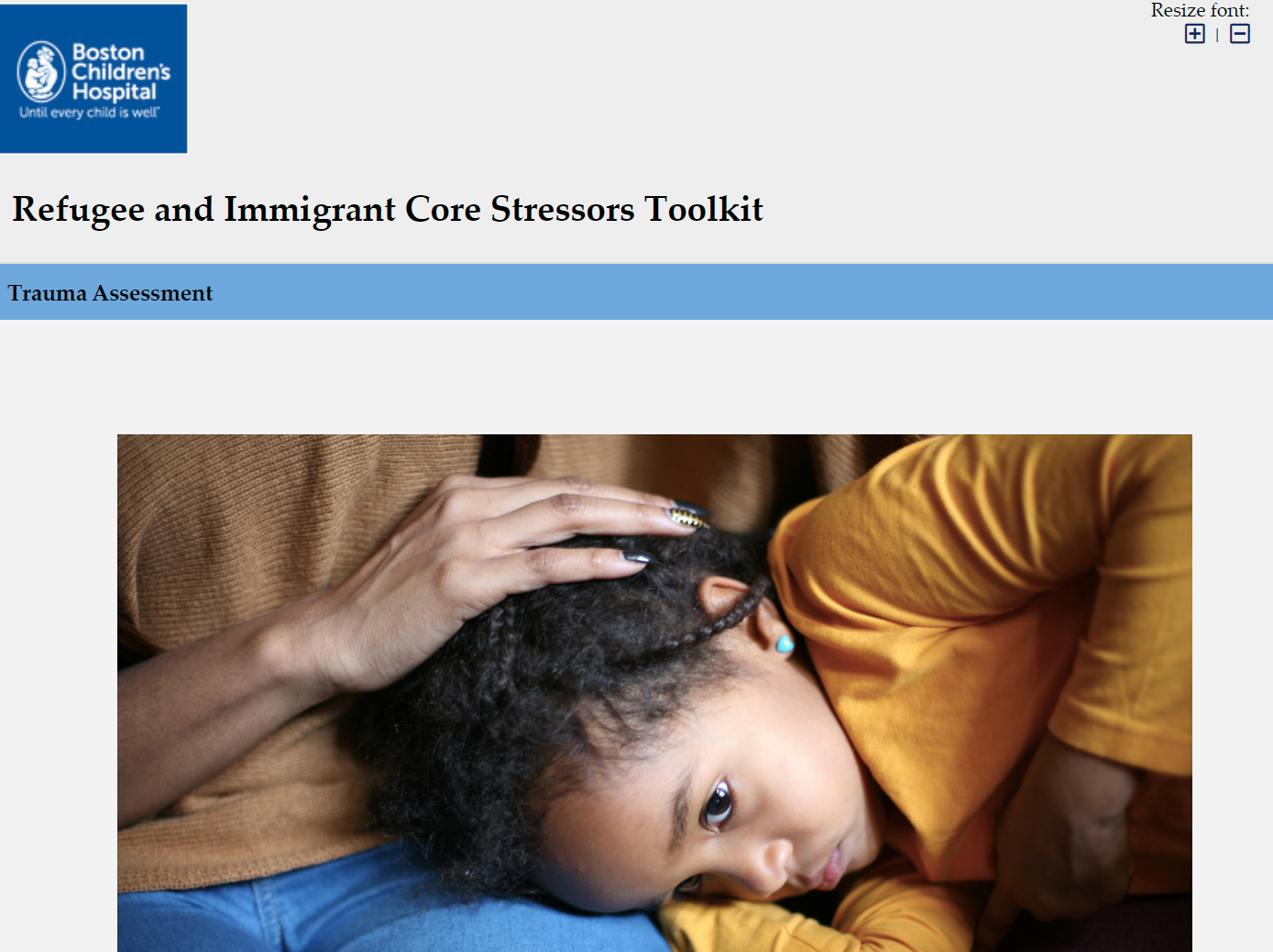 - Does the person seem unwilling or unable to adapt at all to cultural norms of their new country/community?- Does the person seem unwilling or unable to maintain cultural norms from their culture of origin?- Does the person appear to have great difficulty negotiating and appreciating aspects of both the new culture and the culture of origin?- What, if any, cultural differences seem to be sources of stress? What, if any, cultural differences seem to be sources of strength?- Does the person have worries that their family members are "too European“ “too Irish” etc.?
Source: https://redcap.tch.harvard.edu/redcap_edc/surveys/index.php?s=HRPDCPPA3H
Acculturation Assessment Questions – Language
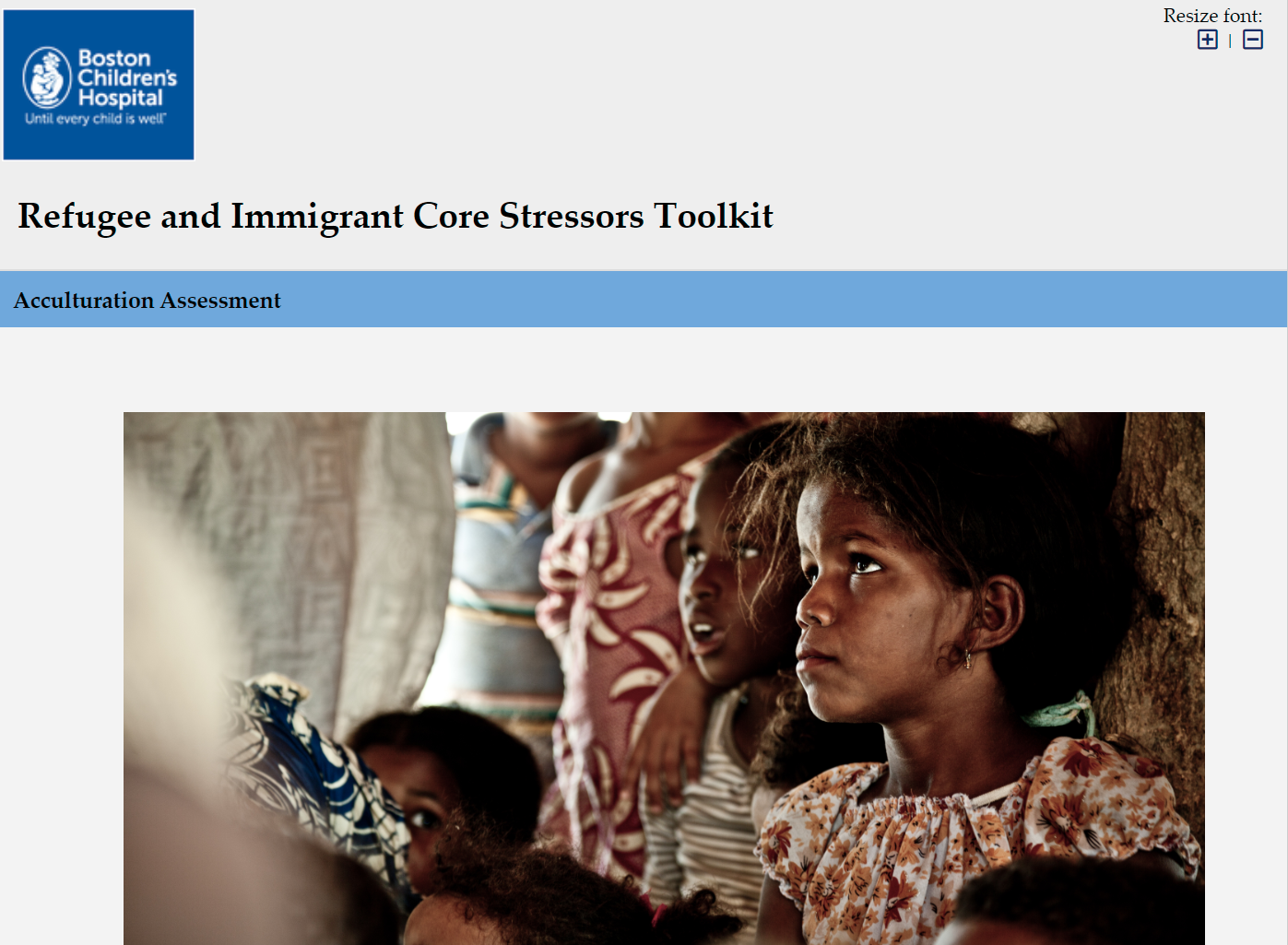 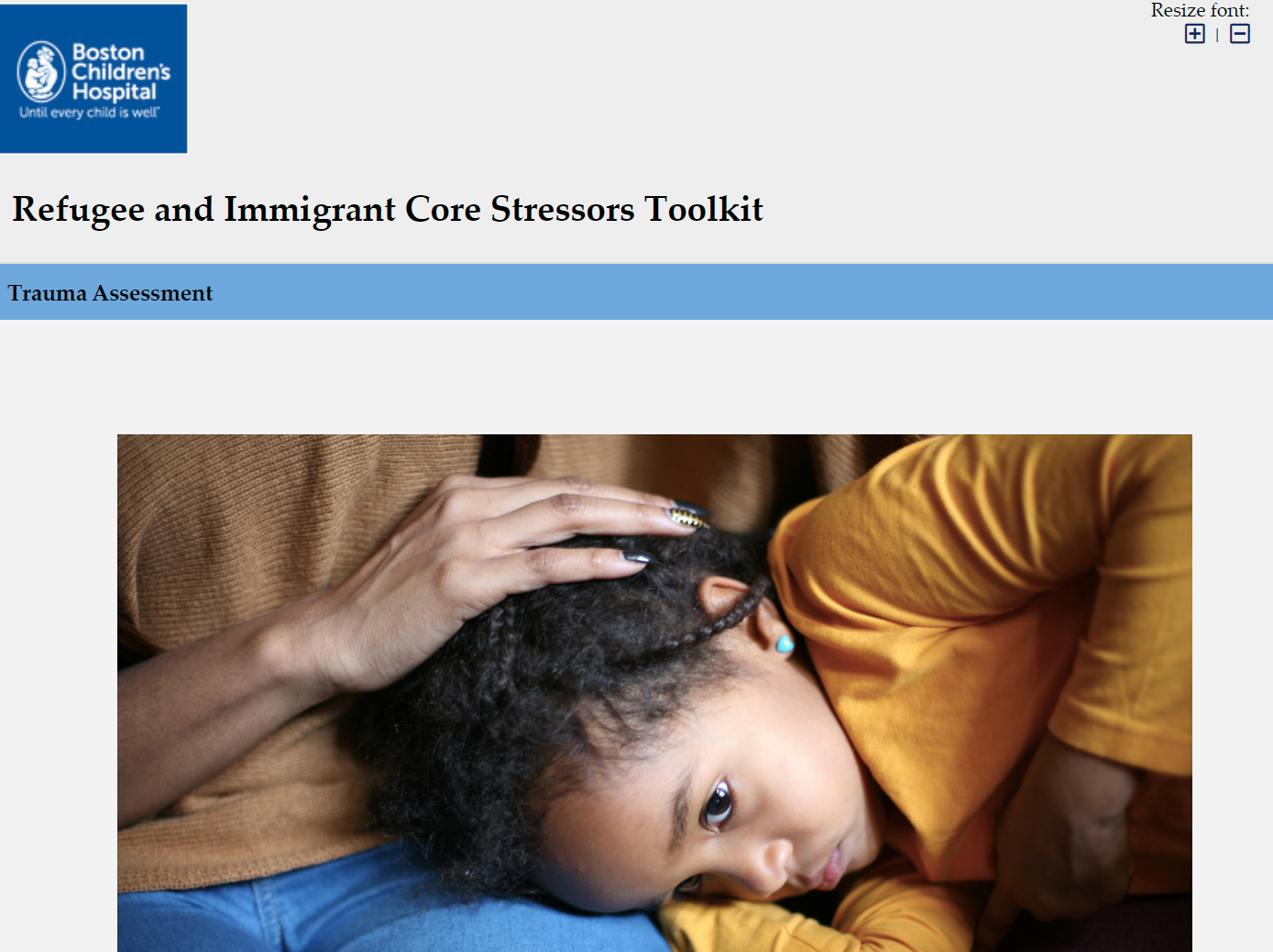 Is language a major issue for this person, family?
If yes, does the family have someone to help them translate important documents/appointments, if needed?
Is the family member picking up English as fast as their peers, siblings etc. or does he or she seem to be having trouble with it?
Are the family able to navigate the community/city on their own (e.g., read signs, take public transportation etc.) ?
Source: https://redcap.tch.harvard.edu/redcap_edc/surveys/index.php?s=HRPDCPPA3H
Acculturation Assessment Questions –Parenting Capacity
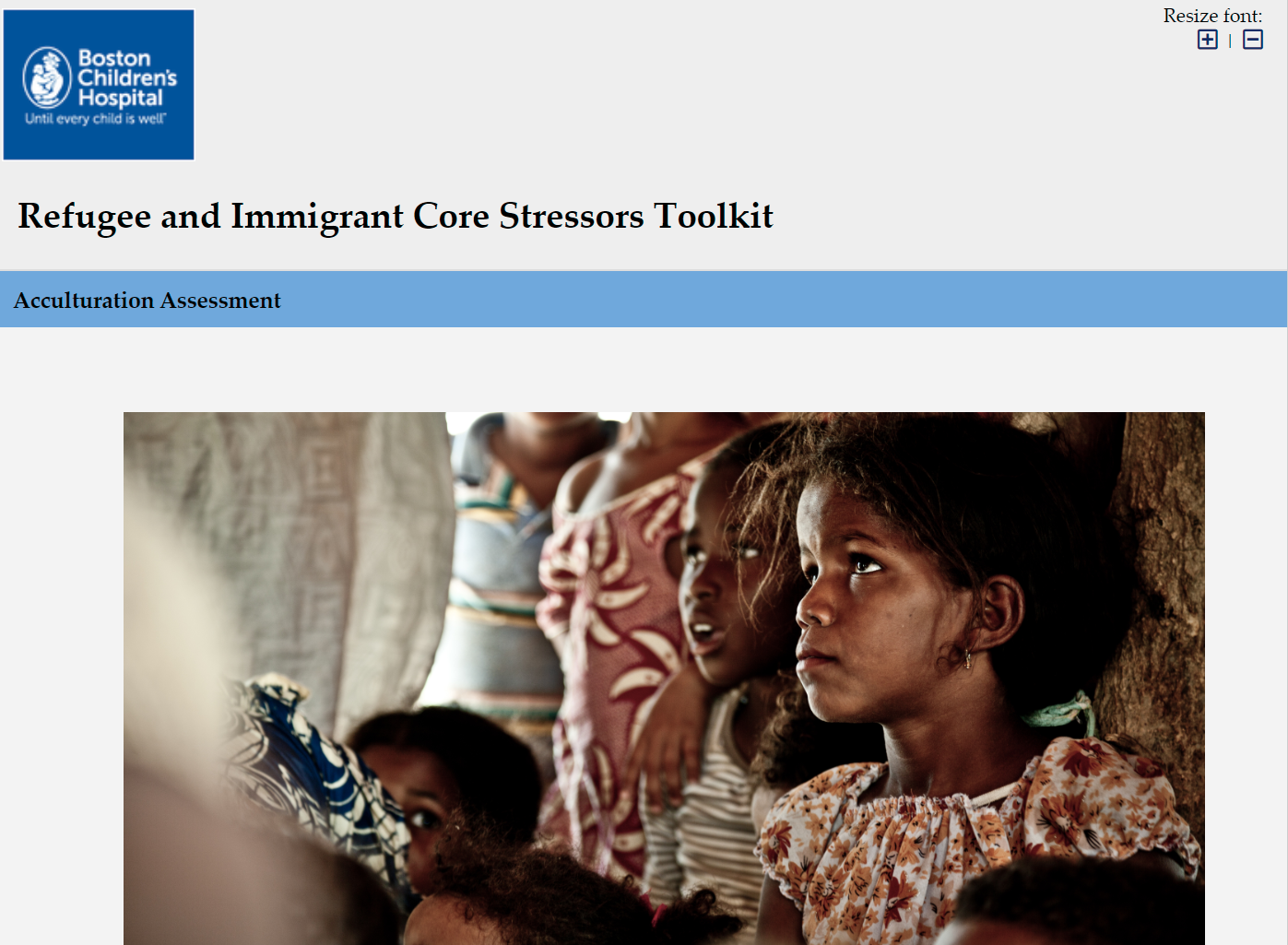 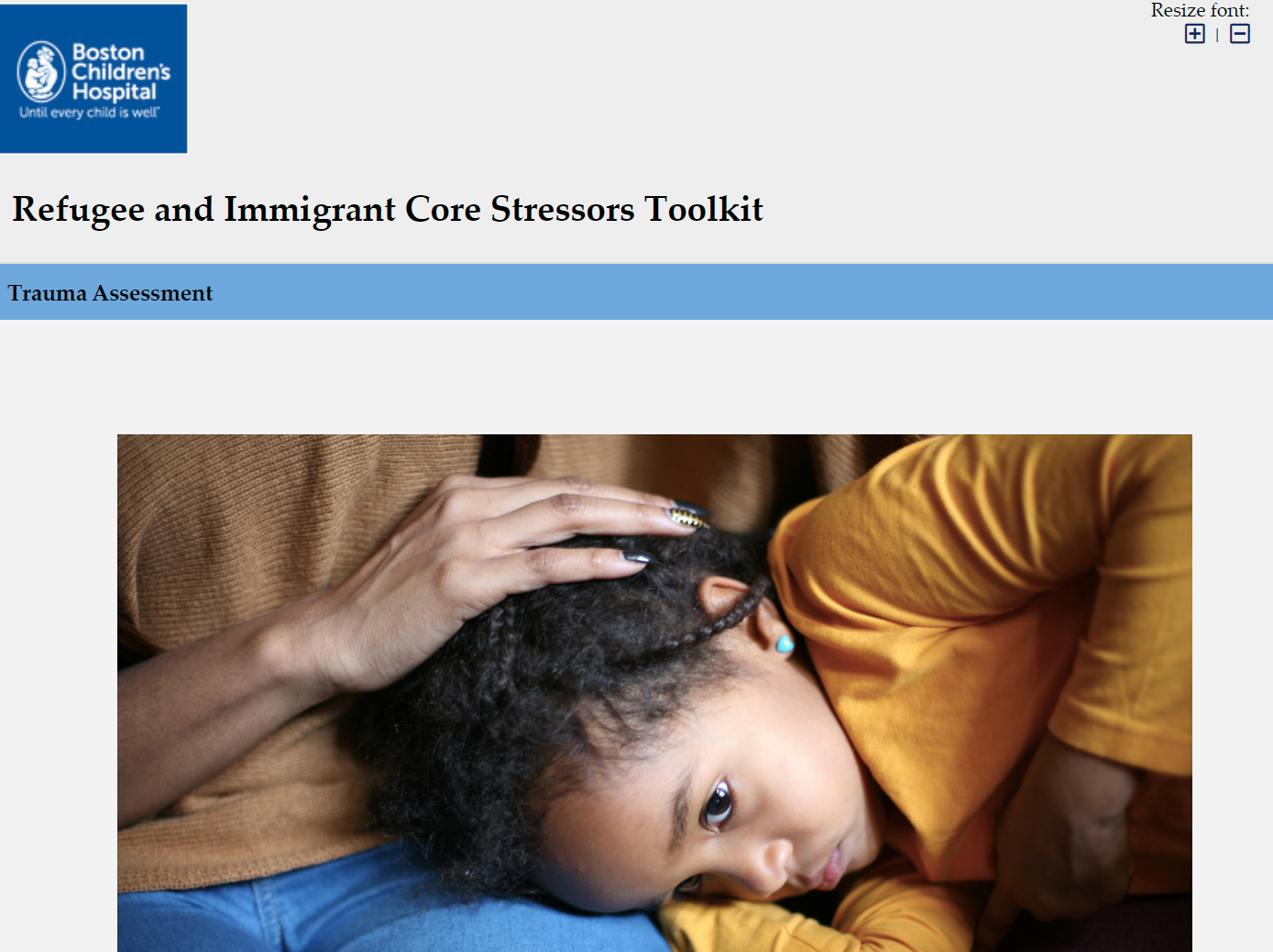 Do the family appear to communicate well with each other?
Does the family have frequent conflicts together or with the others? 
Do parents/adult caregivers feel like they understand some of the basic information about how the child's school works; for example, how and when to meet with the child's teachers?
Source: https://redcap.tch.harvard.edu/redcap_edc/surveys/index.php?s=HRPDCPPA3H
Understanding Resettlement Stresses
Resettlement stressors that refugee and immigrant children and families experience as they try to make a new life for themselves may include:
- Financial stressors, e.g., poverty
- Difficulties finding adequate housing
- Difficulties finding employment
- Loss of community support
- Lack of access to resources
- Transportation difficulties
Resettlement Stresses Assessment Tool
USEFUL TOOL
Refugee and Immigrant Core Stressors Toolkit
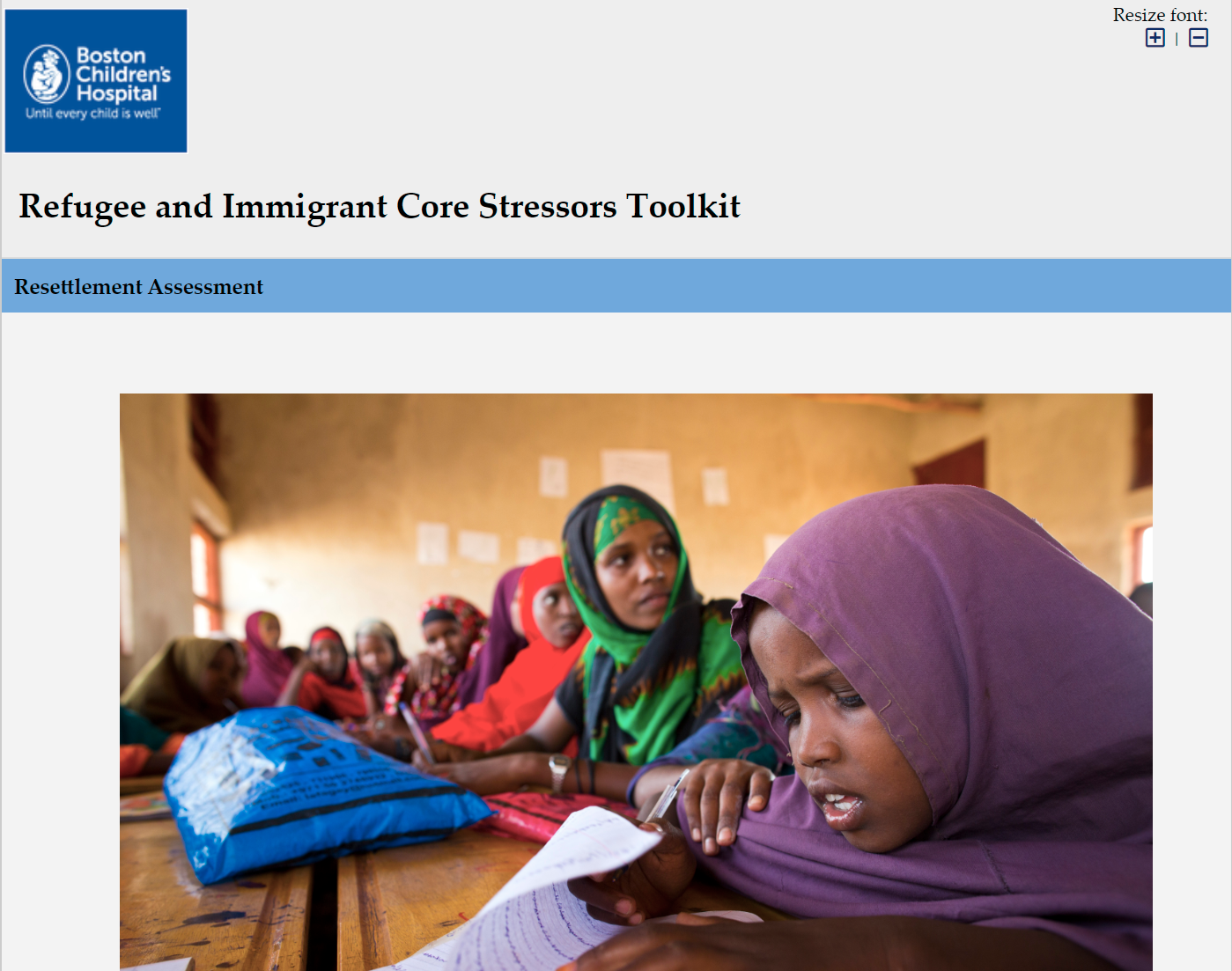 Resettlement Assessment Questions –Basic Needs
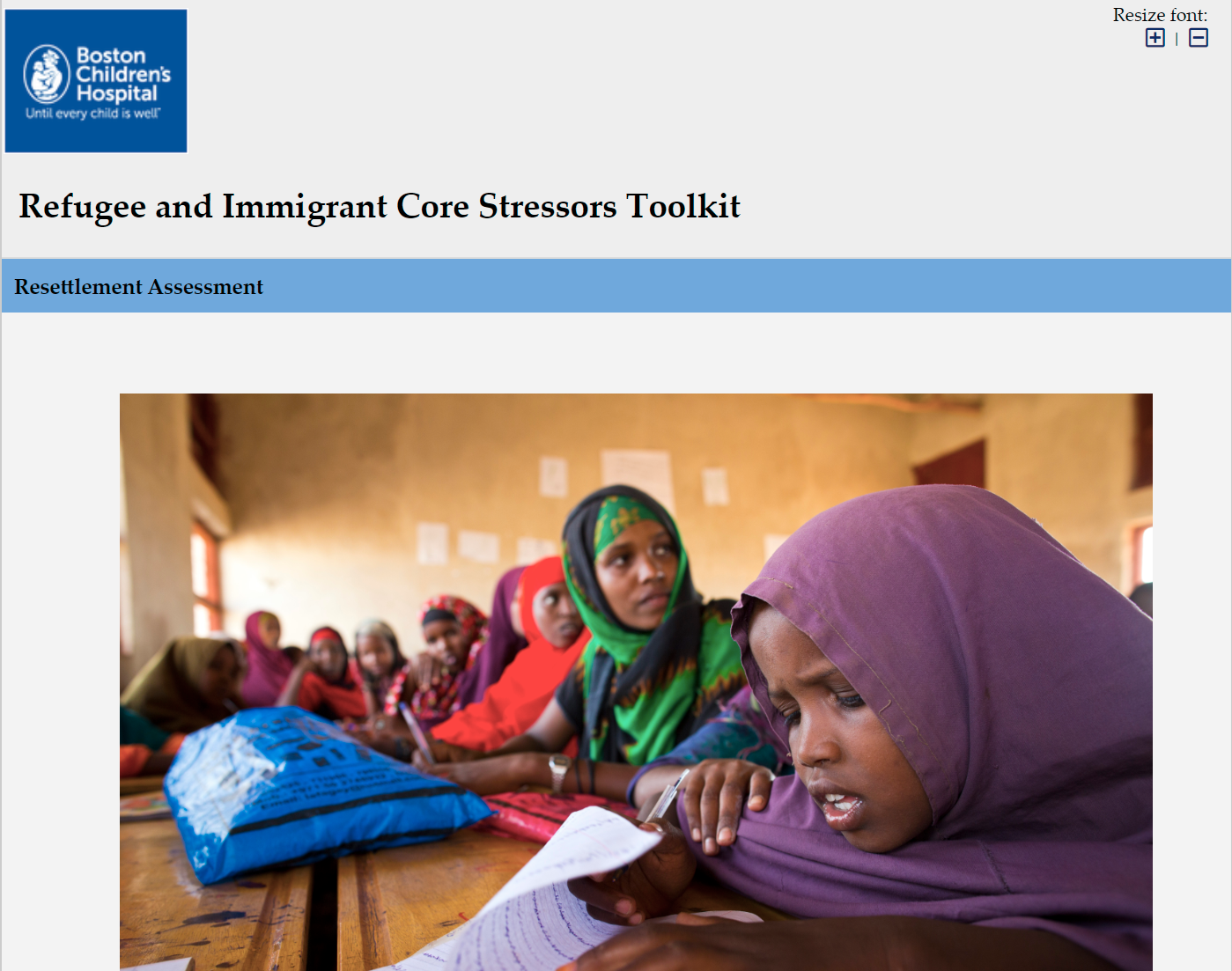 Is the family having trouble paying for basic necessities such as food, clothing, medication, and transportation?
Is the family experiencing any current housing problems?
Is the neighbourhood/community safe for refugee and migrants?
Is the family experiencing any threats to their immediate safety?
Source: https://redcap.tch.harvard.edu/redcap_edc/surveys/index.php?s=HRPDCPPA3H
Resettlement Assessment Questions –Healthcare and Access to Services
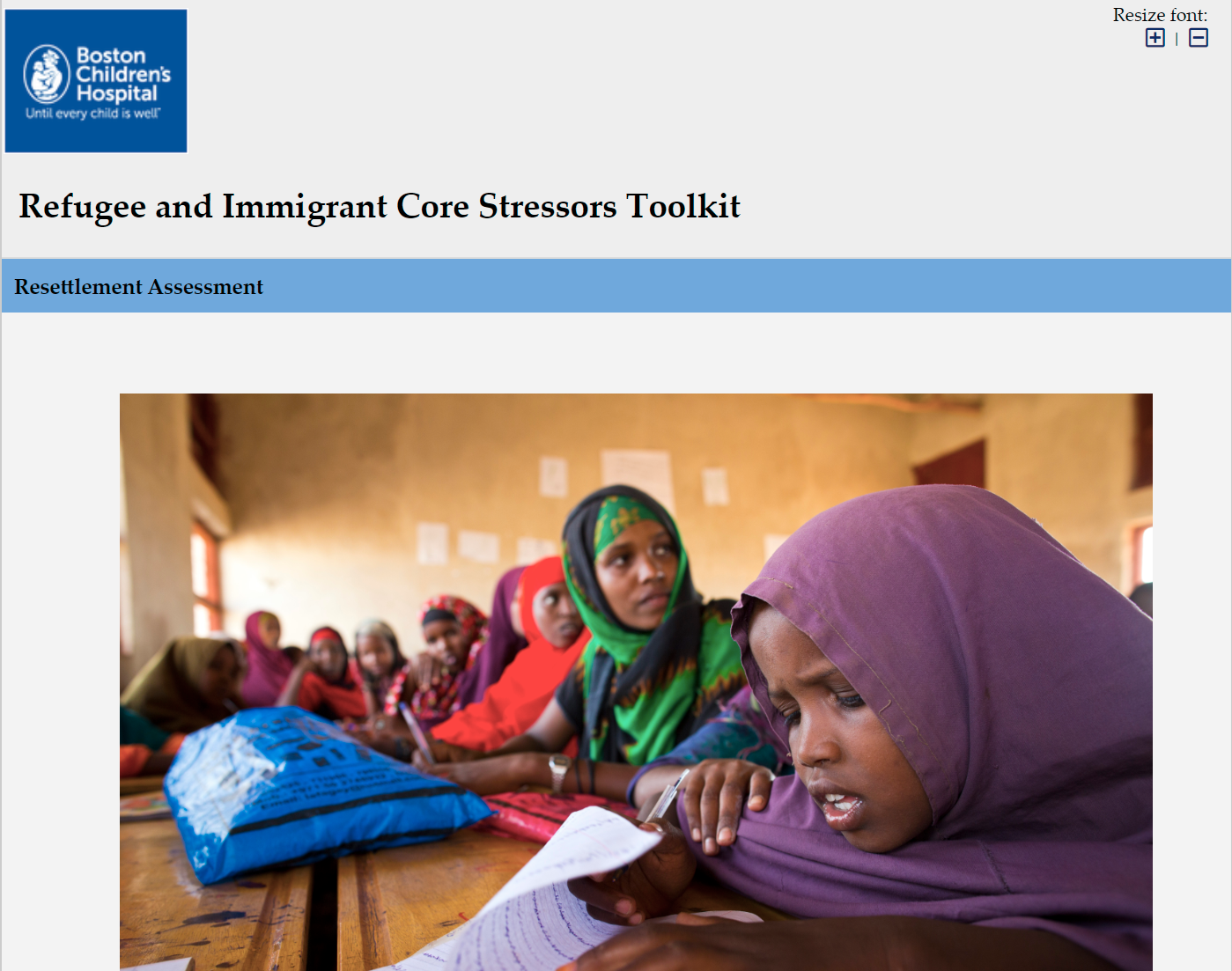 Does the family have access to regular medical, mental health care, vision, and/or dental care?
Does the family feel their children are getting the help they need to be successful at school?
Is the family able to access transportation to important appointments?
Source: https://redcap.tch.harvard.edu/redcap_edc/surveys/index.php?s=HRPDCPPA3H
Resettlement Assessment Questions –Legal Services
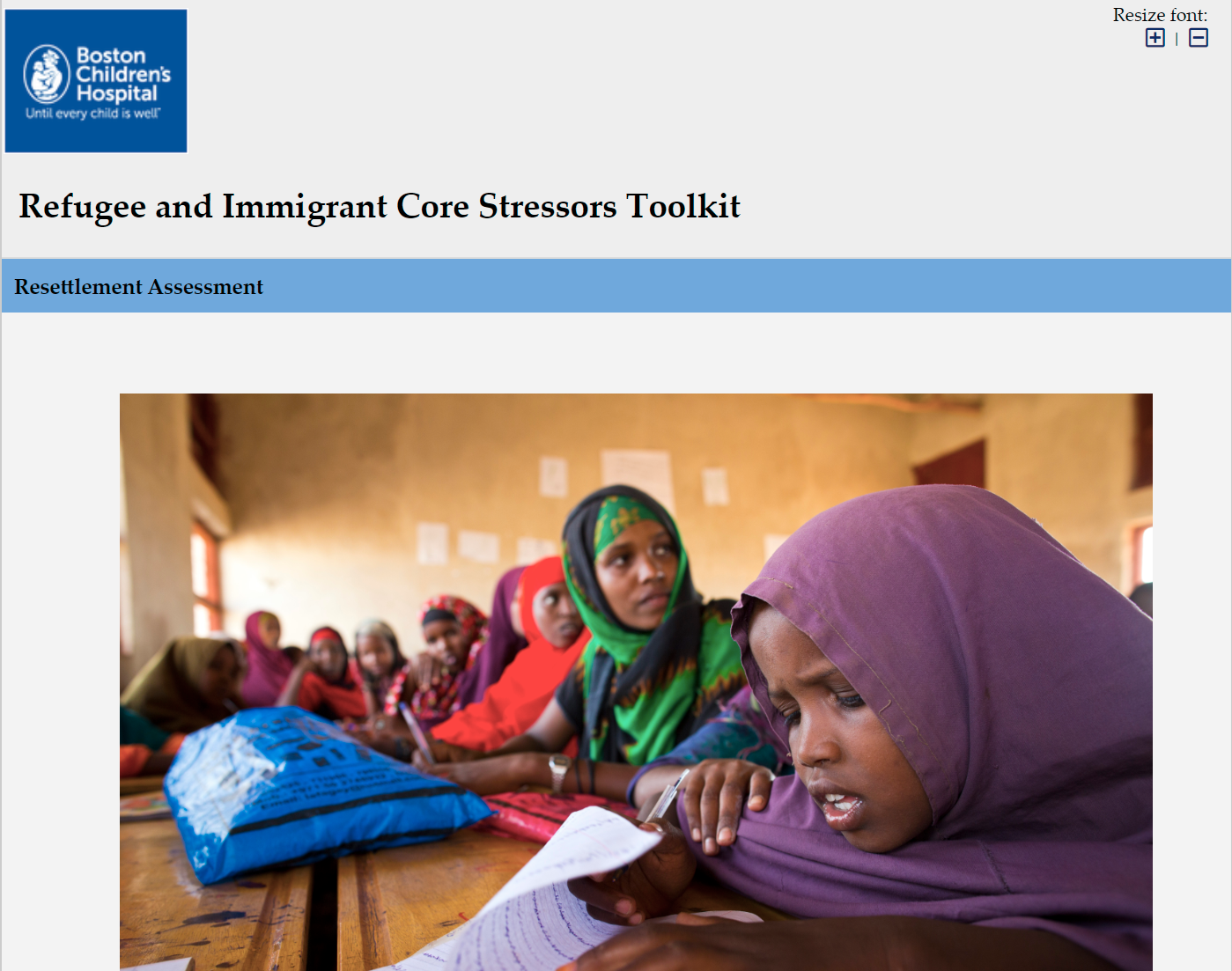 Do family members have legal status and/or are they aware of their options for staying in their host country?
Are any family members involved in immigration proceedings?
Do family members need access to legal representation?
Source: https://redcap.tch.harvard.edu/redcap_edc/surveys/index.php?s=HRPDCPPA3H
Isolation Assessment Tool
USEFUL TOOL
Refugee and Immigrant Core Stressors Toolkit
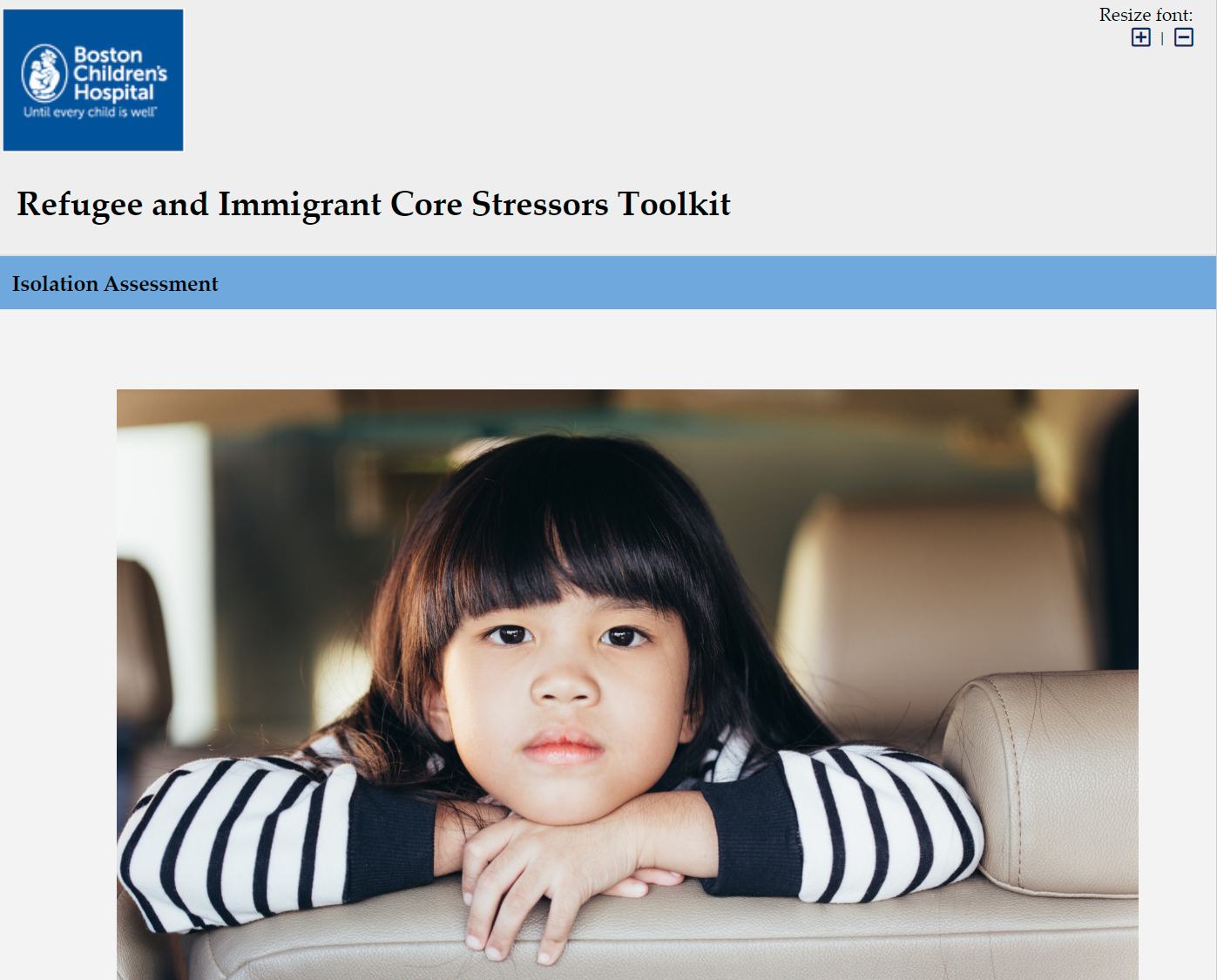 Isolation Assessment Questions – Informal Social Support
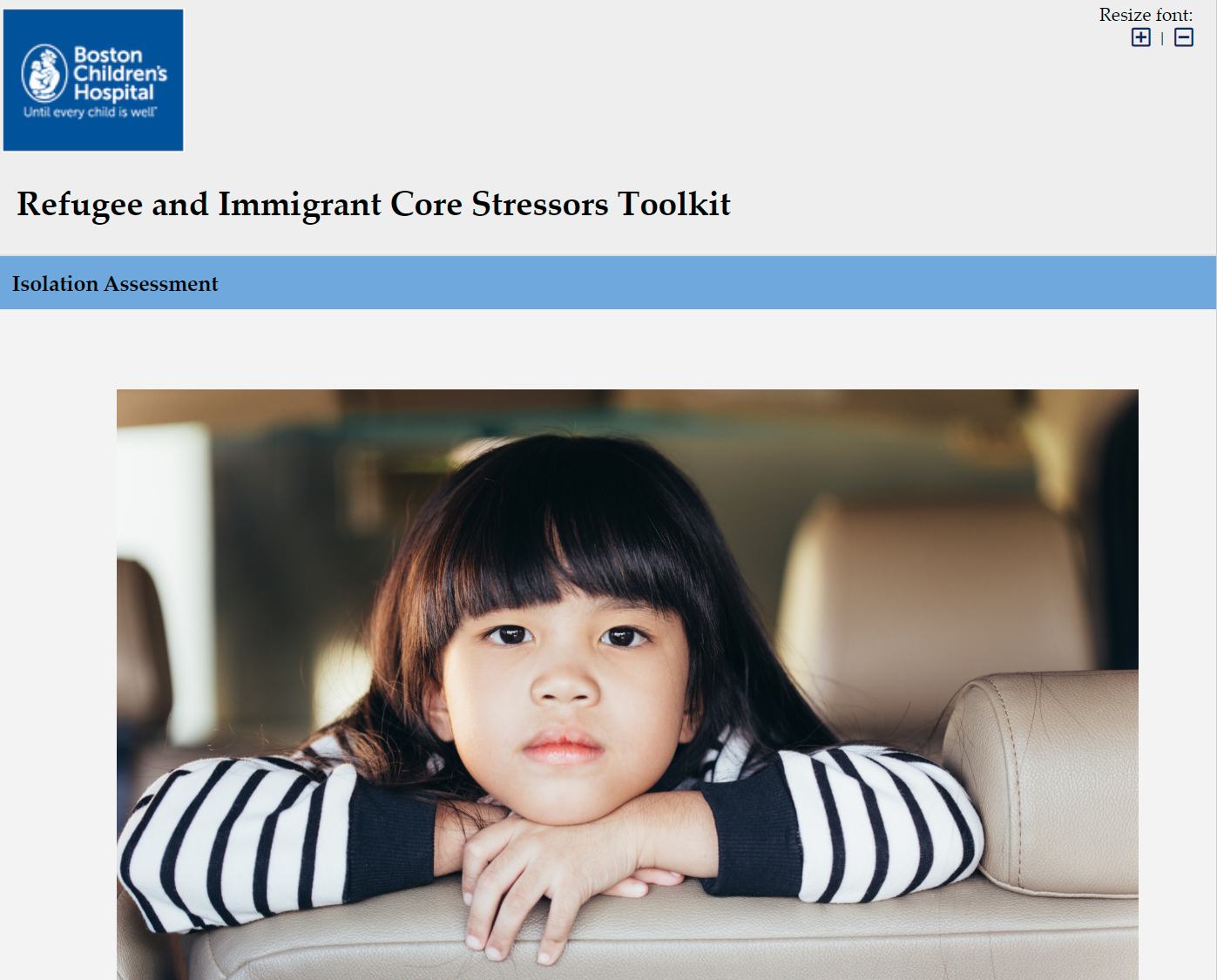 Does family member report feeling lonely a lot of the time?
Does family member have any close friends or family members with whom they feel comfortable talking?
Does family member spend a lot of time alone, even when social interaction is desired?
Does family member report feeling like "no one understands me"?
Has the child/family member been separated from other important family members?
Source: https://redcap.tch.harvard.edu/redcap_edc/surveys/index.php?s=HRPDCPPA3H
Isolation Assessment Questions – Formal Social Support
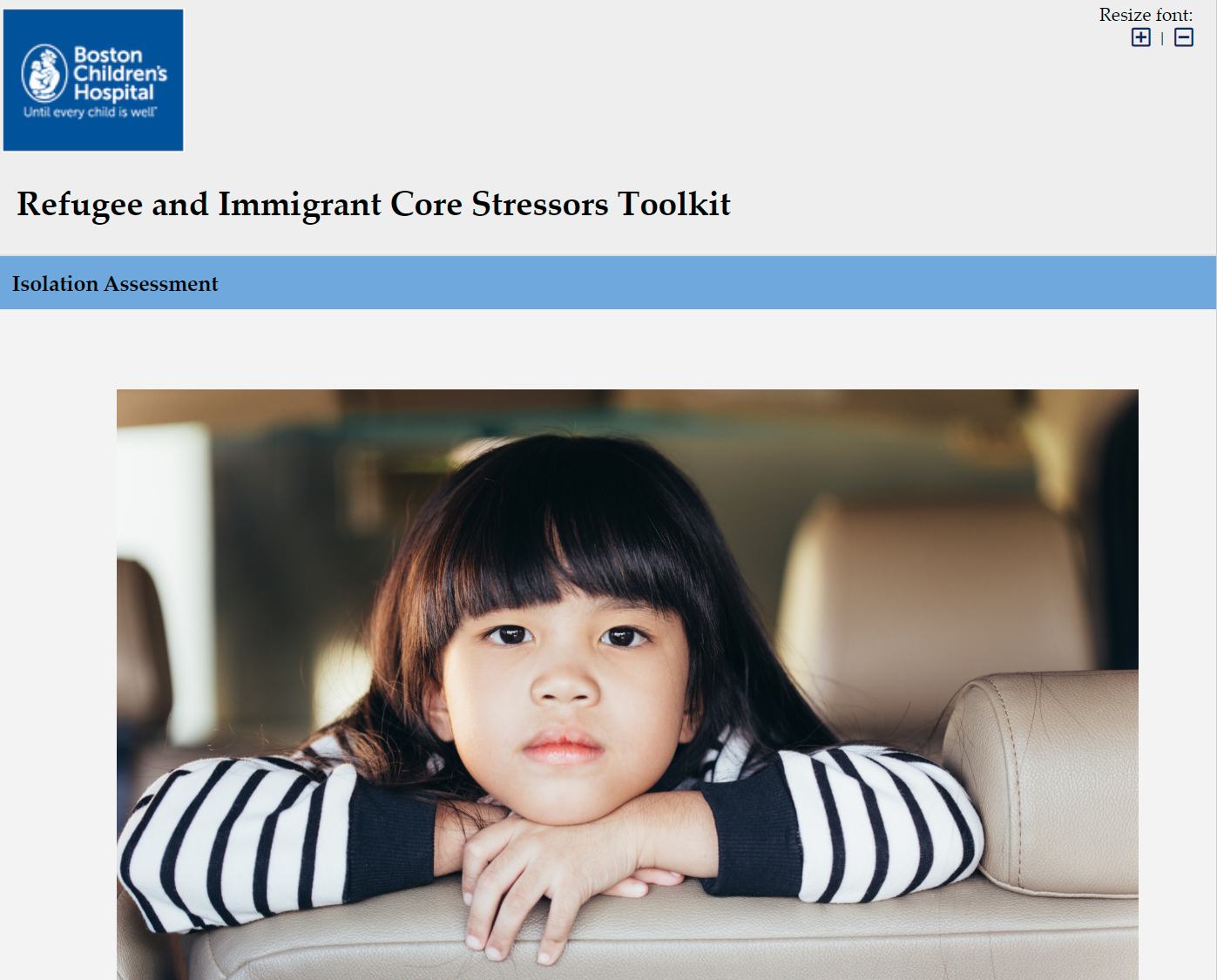 Are the family involved with peer groups (i.e. athletic teams, religious groups, or social clubs)?
Does the family have any people in the community, work or school (e.g., support worker, counsellor, teacher, supervisor) who are helpful and supportive to them?
Are there community agencies that have been helpful to the family?
Source: https://redcap.tch.harvard.edu/redcap_edc/surveys/index.php?s=HRPDCPPA3H
Isolation Assessment Questions –Discrimination, Stigma, & Bias
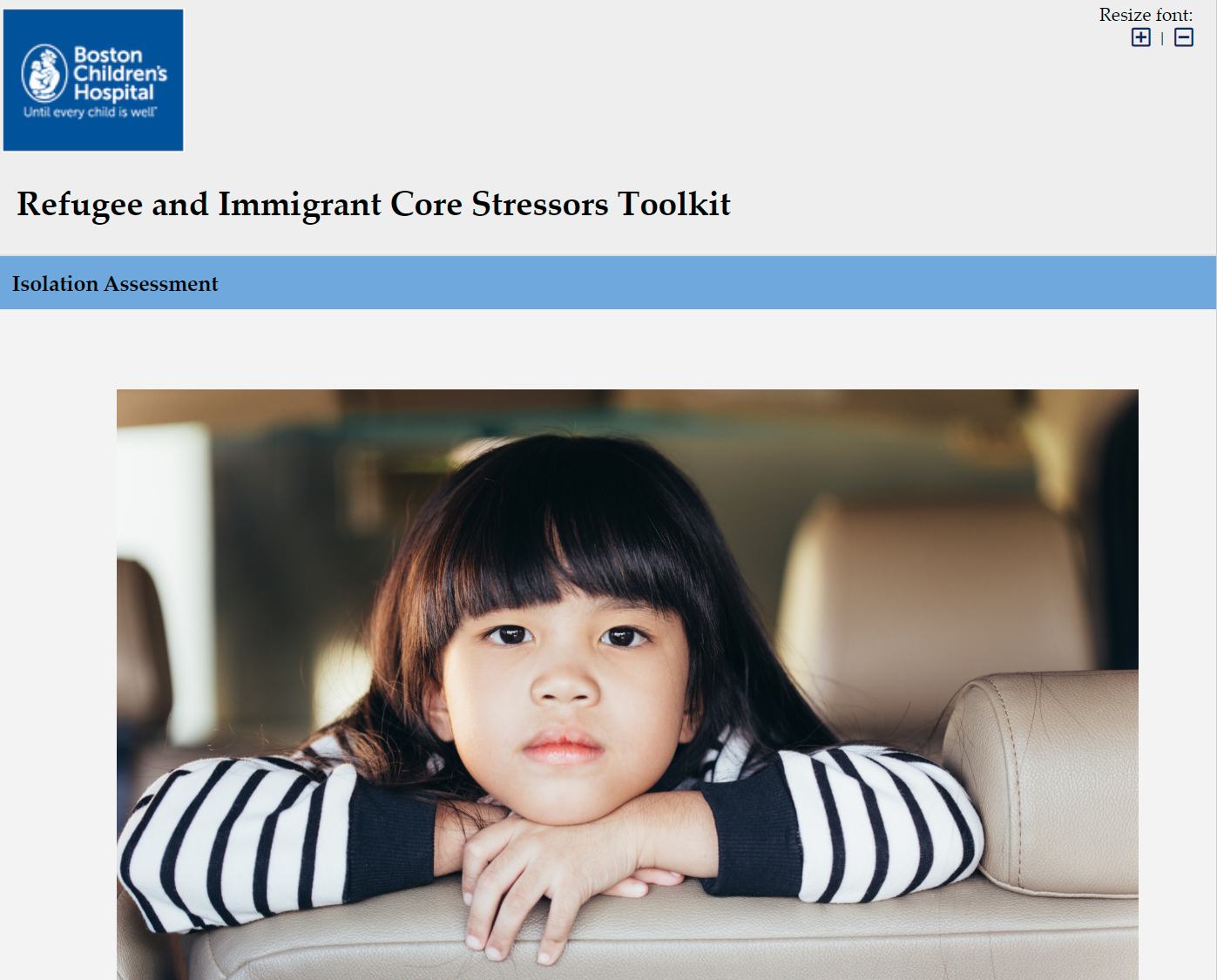 Has the family reported any experiences of discrimination, stigma, or unfair bias?
Does family report being frequently harassed by anyone in their community, law enforcement or neighbours?
Are the children reporting any incidents of being teased by children or people who are native to their host country?
Source: https://redcap.tch.harvard.edu/redcap_edc/surveys/index.php?s=HRPDCPPA3H
USEFUL TOOL
Overcoming Barriers Toolkit for Helping Refugees Adjust
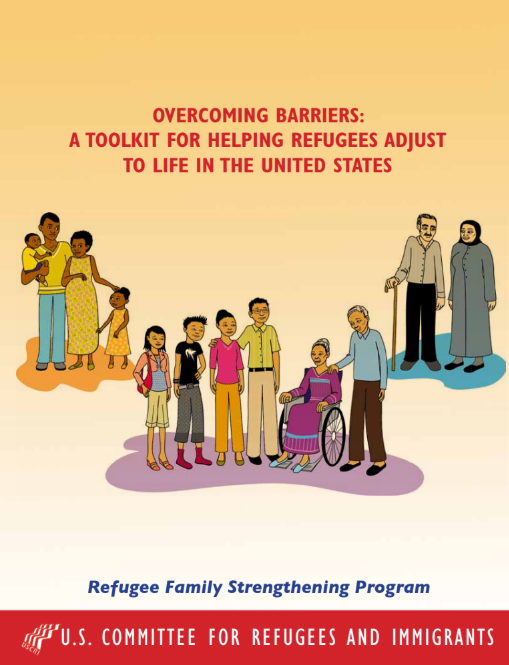 This toolkit provides people who work with refugees a brief introduction to the variety of challenges that refugees face including crisis, symptoms of mental illness, and emergency situations. 
The toolkit also suggests available local resources. 
Materials have been written and designed to meet the cultural and linguistic needs of the audience. 
The audience includes refugee community leaders, case workers, and volunteers.
Although developed as a resource for the United States, its content is transversal and very transferable.
DOWNLOAD: https://docs.google.com/file/d/0B2Nm6XolIfnFOWZ5cmxkUG1CTEk/edit
WELLBEING
In this section:
1.2 Overcoming Trauma – the role of  resilience, wellbeing and a sense of purpose
By the time refugees arrive in their new host countries, they have faced a tremendous amount of adversity and experienced a great deal of change and loss. Many families will have witnessed or experienced violence and have lost or been separated from loved ones. The grief can be overwhelming for parents and children alike.
In this section, we examine ways that service/education providers can help refugee and migrants to overcoming trauma by working on their resilience, improving their wellbeing and gaining a sense of purpose.
What is Resilience?
By their very nature, refugees are survivors. Facing and overcoming adversity takes its toll though and as we learned from the Refugee Experience, the struggles don’t end the minute the newcomers arrive in their new host countries. This is where resilience comes in.
Resilience is the ability to respond to significant adversity, threat or loss in a way that allows a child and family to adapt and thrive.
Resilience is a key life skill for all. It helps us to navigate not only traumatic events but all of life's twists and turns.
How can Service/Education Providers help to build Refugee and Migrant Resilience?
Creating Safe Spaces
Trauma impacts a person’s automatic reactions, dispositions and how they perceive and interpret the world. To change the automatic responses that have developed during war and forced migration, refugees need consistent, safe and predictable experiences and spaces that directly contradict what their body has learned.
It is important to make your programme a safe space: a welcoming and predictable environment where refugee families and migrants can start to feel comfortable.
Source: https://cmascanada.ca/wp-content/uploads/2018/02/resilienceguide.pdf
How can Service/Education Providers help to build Refugee and Migrant Resilience?
Tips for Creating Safe Spaces
Assign one staff member to take the lead with each family. This fosters stability, relationship building and trust for the parents and children.
Help establish daily routines, introduce them to activities and expectations, consistently re-direct behaviour that is harmful, respond calmly to emotional upset, and generally help the families to understand realistic boundaries and consequences.
Strategies to Improve Refugee and Migrant Wellbeing
Promoting Refugee and Migrant Self Care
Self-care may be a popular buzzword, but it’s also a legitimate practice for mental health and building resilience in refugee and migrant groups.
That’s because stress is just as much physical as it is emotional. Promoting positive lifestyle factors like proper nutrition, ample sleep, hydration and regular exercise can strengthen your body to adapt to stress and reduce the toll of emotions like anxiety or depression.
Community-based Education programmes are a great way to encourage the practice of frequent exercising as part of a healthy lifestyle among refugees, migrants and the wider community. They also offer an opportunity to bring refugees, migrants and host communities together.
Source: https://www.apa.org/topics/resilience
Source: http://diversityhealthcare.imedpub.com/physical-activity-education-for-adults-with-refugee-background-in-the-united-states.php?aid=23036
GOOD PRACTICE
Yoga and Sport for Refugees
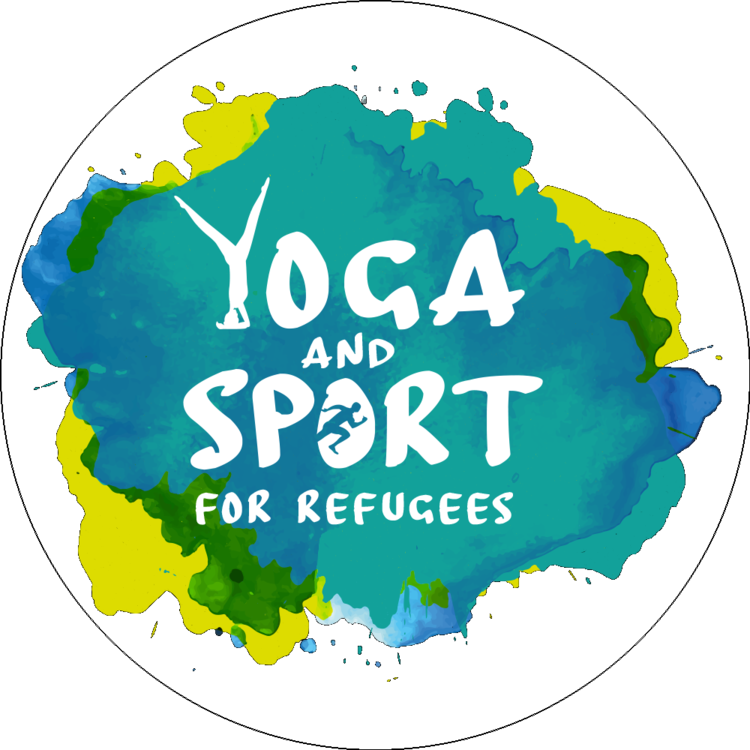 The NGO "Yoga and Sport for Refugees“ is working to empower refugees and migrants through sport, integrate them into the community, and improve their physical and mental health so that they find a way out of monotony, frustration and stagnation of their current situation.
They are also focusing on educating refugees and migrants to become sports trainers in charge of their own projects, so that they can be integrated into the community and gain security and self-confidence.
Read more about this initiative and the projects they are running.
GOOD PRACTICE
Art Therapy for Refugees and Migrants
Art Therapy is particularly relevant for refugees and migrants as it benefits those who may be experiencing: 
Exclusion or social/communication difficulties,
struggles with particular life events such as bereavement, changes in family structure, and illness.

Art therapy as a form of intervention can assist an individual’s psychological, emotional, educational, social, and physical development.
Source: https://weboflife.ie/art-therapy-in-schools/
GOOD PRACTICE
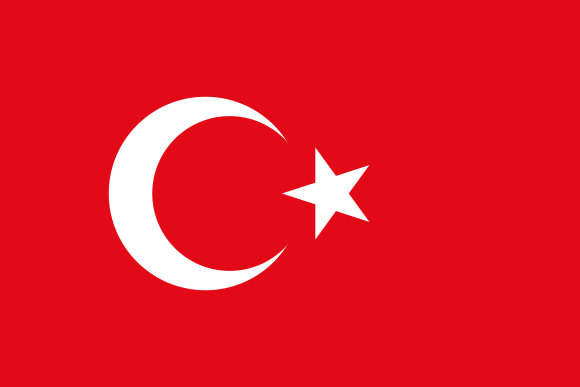 Physical Rehabilitation and Psychological Support Center Project
Refugee Association Physical Rehabilitation and Psychological Support Center in Istanbul, Turkey was established on February 13, 2017 with the support of Relief International. Those who are in need of healthcare services are sent to the related hospitals and can benefit from physical therapy, individual and group therapy within the scope of this project. 
Assistive devices such as wheelchair, walking stick, crutch, arm, shoulder strap, corner seat and positioning aid are provided to people in need in this project. Prosthesis and orthosis are provided are also offered as well as assistive devices.
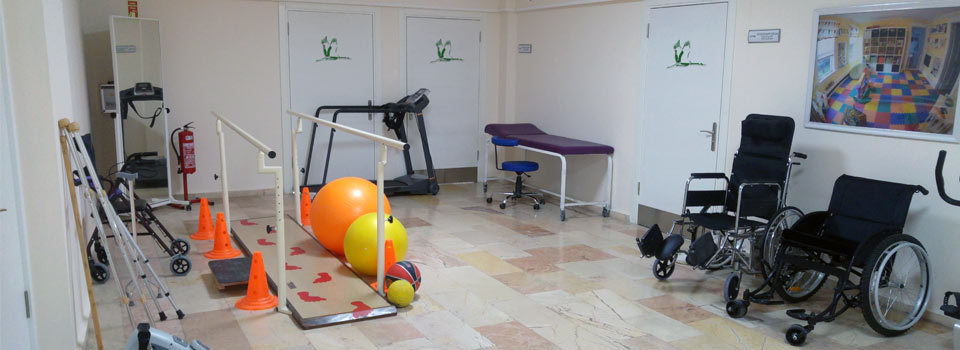 Source: multeciler.org.tr/eng/rehabilitation-and-psychological-support-center/
Strategies to Improve Refugee and Migrant Wellbeing
Focus on Connections and Relationships
Connecting with empathetic and understanding people can remind you that you’re not alone in the midst of difficulties. The Service/Education Providers who work with  refugees and migrants should be trustworthy and compassionate individuals who validate can help to feelings and build emotional resilience.
The pain of traumatic events can make some  refugees and migrants want to isolate themselves which only amplifies the trauma.
Service providers can help refugees and migrants to build connections/relationship and combat isolation by helping them to join groups. Helping refugee and migrants to become active in civic groups, faith-based communities, or other local organizations provides social support and can help the refugees and migrant to reclaim hope and a sense of purpose.
Source: https://www.apa.org/topics/resilience
Strategies to Improve Refugee and Migrant Wellbeing
Avoid negative outlets
When it comes to dealing with stress/anxiety, it may be tempting for people to mask their pain with alcohol, drugs or other substances, but that’s like putting a bandage on a deep wound.

Service/Adult Education providers, should help promote programmes that show ways to manage stress, rather than seeking to eliminate the feeling of stress altogether.
Source: https://www.apa.org/topics/resilience
GOOD PRACTICE
Avoid negative outlets – Germany
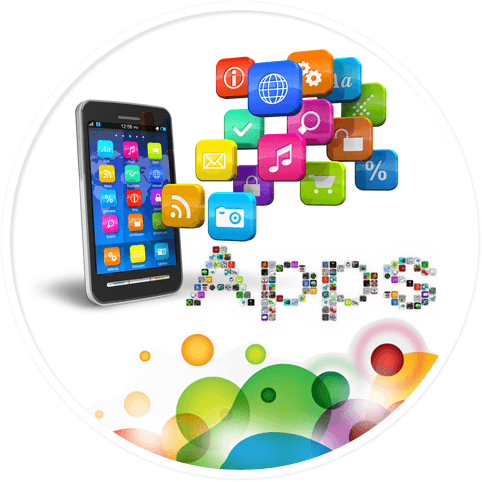 There are some mobile apps in Germany that help prevent addictions or give support when someone is addicted in need help or in cases of violence. The apps are available in different languages and developed especially for refugees. 
Example 1: “Guidance” App
http://www.guidance-berlin.de/ 
With the "Guidance" app, refugees with addiction problems can call up information on addiction, addictive substances and legal requirements at any time and in five different languages (German, English, French, Arabic, Farsi). An integrated GPS function quickly and easily finds nearby help services.
Mobile Apps to help prevent addictions for refugees
GOOD PRACTICE
Avoid negative outlets – Germany
Example 2: App „RefuShe“: 
https://play.google.com/store/apps/details?id=de.upsource.appff&hl=en_US
Refugee women receive easily understandable information about the basic values that apply in Germany and about ways to help in cases of violence. Among other things, videos deal with the handling of sexuality in Germany and provide contact details of women's counselling centres, support facilities and emergency telephone numbers
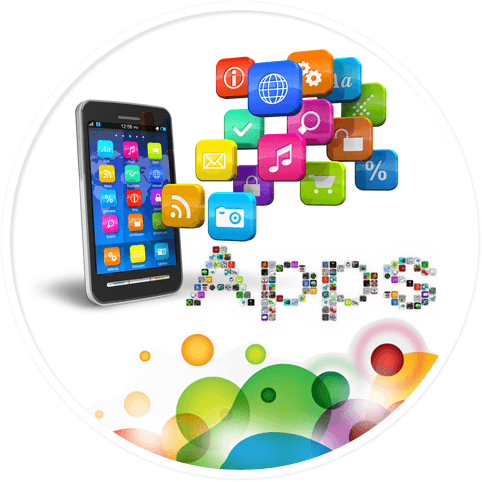 Mobile Apps to help prevent addictions for refugees
Strategies to Improve Refugee and Migrant Wellbeing
Help Refugees and Migrants to Find a Purpose
Refugees and Migrants, like everyone else need to find a purpose and their place in their new communities/societies. Most people, find their sense of purpose in their work but in this early days, this can be very difficult for refugee and migrants due to employment restrictions/administration procedures.

Service/Education Providers can help refugees and migrants to find a sense of purpose by educating and encouraging them to become active citizens, volunteer, get local work experience or work towards achieving a goal (maybe to learn a new skill/language).
Source: https://www.apa.org/topics/resilience
GOOD PRACTICE
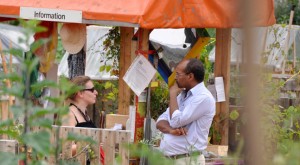 Intercultural Gardens, Germany
A flourishing garden, like most good things, starts with the seed of an idea. 
Intercultural gardens bring together Germans and immigrants – very often with a refugee background – from all strata of society to cultivate fruit and vegetables, exchange seed and recipes, build small, wooden community houses and clay baking ovens, cook, organise barbecues, and celebrate.

Read more about this best practice
Tending to and being responsible for a community garden can give a great sense of purpose to refugees and migrants. The garden can also become an open, inclusive space where local people and newcomers can meet, interact and work side by side with a shared sense of purpose/ownership.
WELLBEING
In this section:
1.3 Building Supportive Relationships with Refugees and Migrants
Service/Education providers have a key role to play in helping refugees and migrants to overcome trauma, become more emotionally stable and start healthy, happy new lives.
To get started with this work, service/education providers must first work on building supportive relationships with refugees and migrants. In this section, we examine the concept of cultural competence and the
What is cultural competence?
Cultural competence is the ability to understand, communicate with and effectively interact with people across cultures.
Cultural competence encompasses:
being aware of one's own world view
developing positive attitudes towards cultural differences
gaining knowledge of different cultural practices and world views
The principles of cultural competence are trust, respect for diversity, equity, fairness, and social justice.
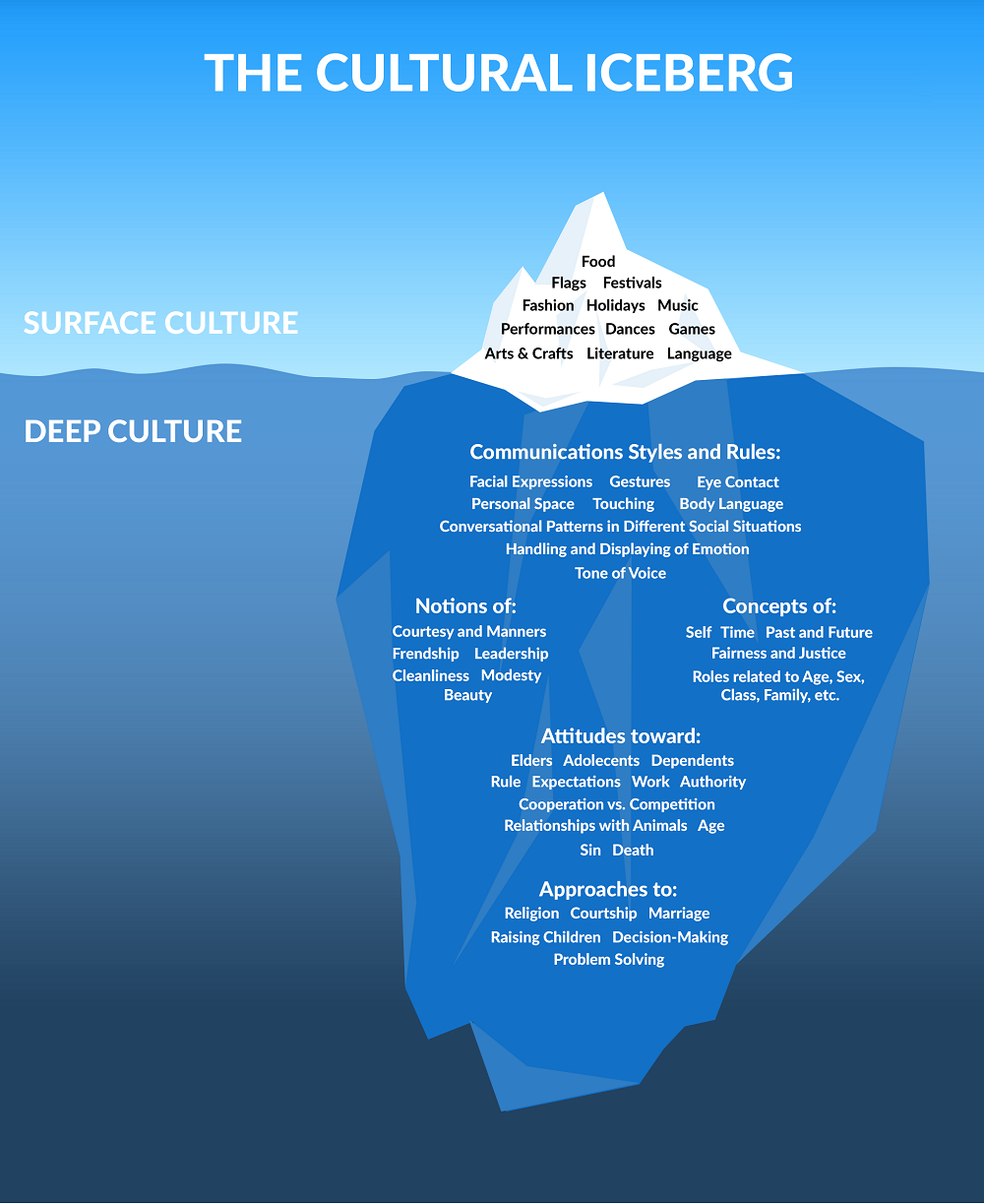 Source: https://worldreliefdurham.org/cross-cultural-bridge-building
Relationship Building and Cultural Competence
Relationship building is fundamental to cultural competence and is based on:
 the foundations of understanding each other’s expectations and attitudes
building on the strength of each other’s knowledge
using a wide range of community members and resources to build on their understandings
Source: http://makeitourbusiness.ca/blog/what-does-it-mean-be-culturally-competent
SKILLS FOR SERVICE/EDUCATION PROVIDERS
Important Aspects in Building Relationships with Refugees and Migrants
Willingness to Suspend Judgment – 
Refugees and Migrants may seem to do or say some things that seems strange.
Service/Education providers must learn not to jump to conclusions or makes judgments. Keep an open mind and remember that every culture makes sense to the people living in it.
SKILLS FOR SERVICE/EDUCATION PROVIDERS
Important Aspects in Building Relationships with Refugees and Migrants
Willingness to Learn
Service/Education Providers should take time to learn about refugees’ cultures by asking questions and listening to the answers. 
Sense of Humour
Service/Education Providers Volunteers should be willing to laugh off embarrassing, confusing, or annoying moments as everyone works to understand each other. (See our Communication Learning Strand for more on communicating with humour.)
SKILLS FOR SERVICE/EDUCATION PROVIDERS
Important Aspects in Building Relationships with Refugees and Migrants
Willingness to Share Yourself
Service/Education providers should be willing to be open and honest and share their own experiences with refugees and migrants. This will help encourage the refugees and migrants to do the same and help both groups to have a deeper level of understanding of each other.
SKILLS FOR SERVICE/EDUCATION PROVIDERS
Important Aspects in Building Relationships with Refugees and Migrants
Do Not Abuse A Felt Position of Power
Newly Refugees and migrants are in a very vulnerable situation. 
Service/Education providers should be careful not make refugees and migrants feel any pressure to engage in certain activities or conversations that they do not want to take part in.
FAMILY
In this section:
2.1 Family Strengthening in the Inclusion Process
The family strengthening framework adopted by various human and health organizations takes the approach that a deliberate process of giving parents the necessary opportunities, relationships, networks and supports empowers families and enables children’s success. 

It is very important concept and is an especially powerful model for vulnerable refugee and migrant families. Let’s explore it in detail..
What is Family Strengthening?
Family strengthening as a deliberate process of giving parents the necessary opportunities, relationships, networks, and supports to raise their children successfully.
A key inclusion concept for refugees and migrants, it empowers and involves parents as decision-makers in how their communities meet family needs. 
Family Strengthening Programmes are those which help participants learn skills to strengthen relationships at home and at work, reduce stress, problem solve as a family, and work through financial issues with family members.
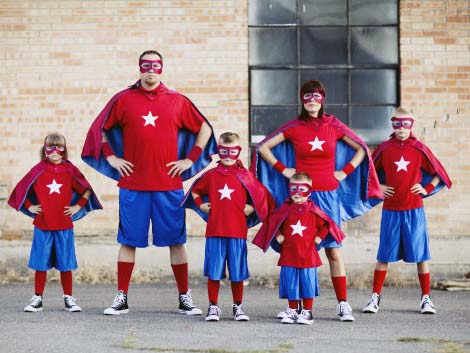 Source: https://www.aecf.org/m/resourcedoc/fspc-IntroductiontoFamilyStrengthening-2004.pdf#page=3
Characteristics of the Family Strengthening Approaches
Helps to prevent crises by meeting needs early 
Offers assistance meeting basic needs, special services, and referrals 
Responds flexibly to family and community needs 
Focuses on families
Builds on family strengths 
Reaches out to families 
Often offers drop-in services
Responds quickly to needs 
Offers services in family’s home or in homelike centers
Source: https://www.aecf.org/m/resourcedoc/fspc-IntroductiontoFamilyStrengthening-2004.pdf#page=3
Family Strengthening for Refugee and Migrant Families
Refugee families may enter resettlement having suffered major family traumas, losses, or separations due to political violence and forced displacement. These traumas can have profound effects on refugee families.

Raising children, can be challenging under the best of circumstances but it is dramatically more difficult for refugees and migrants in new countries where cultures and customs are alien to them. Programmes which help strengthen families should form are a crucial part of refugee and migrant inclusion programmes
CORE ELEMENTS
FAMILY ECONOMIC SUCCESS
Helping families improve self their sufficiency.
Experienced Practitioners and Service providers outline three core areas essential to strengthening families.
Family Economic Success
Family Support Systems
Thriving and Nurturing Communities
FAMILY SUPPORT SYSTEMS
Building appropriate support systems for strong family development.
THRIVING AND NURTURING COMMUNITIES
Building a nurturing and supportive environment for healthy families.
GOOD PRACTICE
Empowering Refugee Women Programme in Ballaghaderren, Ireland
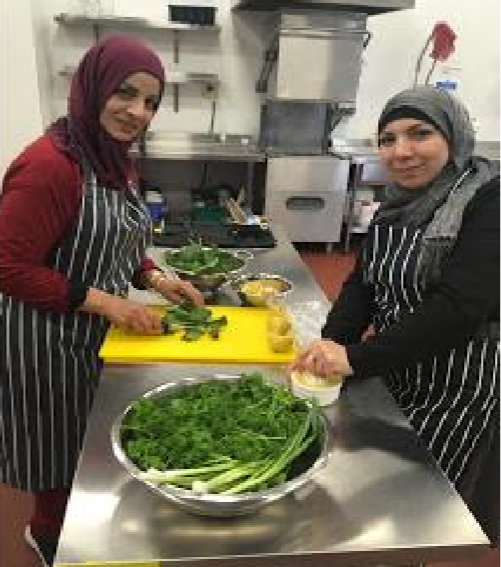 The Empowering Refugee Women Programme is an adult training programme for refugee women and their families who are all residents at the Abbeyfield Emergency Response and Orientation Centre (EROC Centre) in Ballaghaderreen. 
Supported by local education providers, training is provided to develop a wide range of skills which could lead to increased wellbeing, employment and self sufficiency:
• Cooking & Food Preparation & Food Shopping in Ireland • Gardening and Horticulture Course • Radio Broadcasting & Communications Course • Photography Training • Knitting and Craft Group • Yoga Course • Parental Workshop  • Digital Skills Computing Course • Beginners Hairdressing Course • Hairdressing & Up-styling Course • Manicure and Pedicure Course • Makeup Course
Improving Family Self Sufficiency
GOOD PRACTICE
Family Mentoring For Migrants: MEMI, Germany
Mentors for Migrants (MEMI) is a German programme which see German families volunteer to mentor immigrant families and help them get started/adjust to their new lives in Germany.
It is a best practice approach as along the way, it also encourage both groups have the opportunity to learn about each other and build their relationships, thus strengthening both sets of families involved.
MEMI is a great example of an Inclusive Intercultural Family Support System
GOOD PRACTICE
Parent CAFE’s - Coffee and Family Education/Support
The Parent Café program is a internationally recognized peer-to-peer learning process to keep children safe and families strong. 
Parents and caregivers explore their strengths and learn from themselves and each other how to use the Strengthening Families Protective Factors™ with their loved ones.
Parent Cafés are physically and emotionally safe spaces where parents and caregivers talk about the challenges and victories of raising a family. 
CAFÉ is an acronym for Coffee and Family Education/Support.
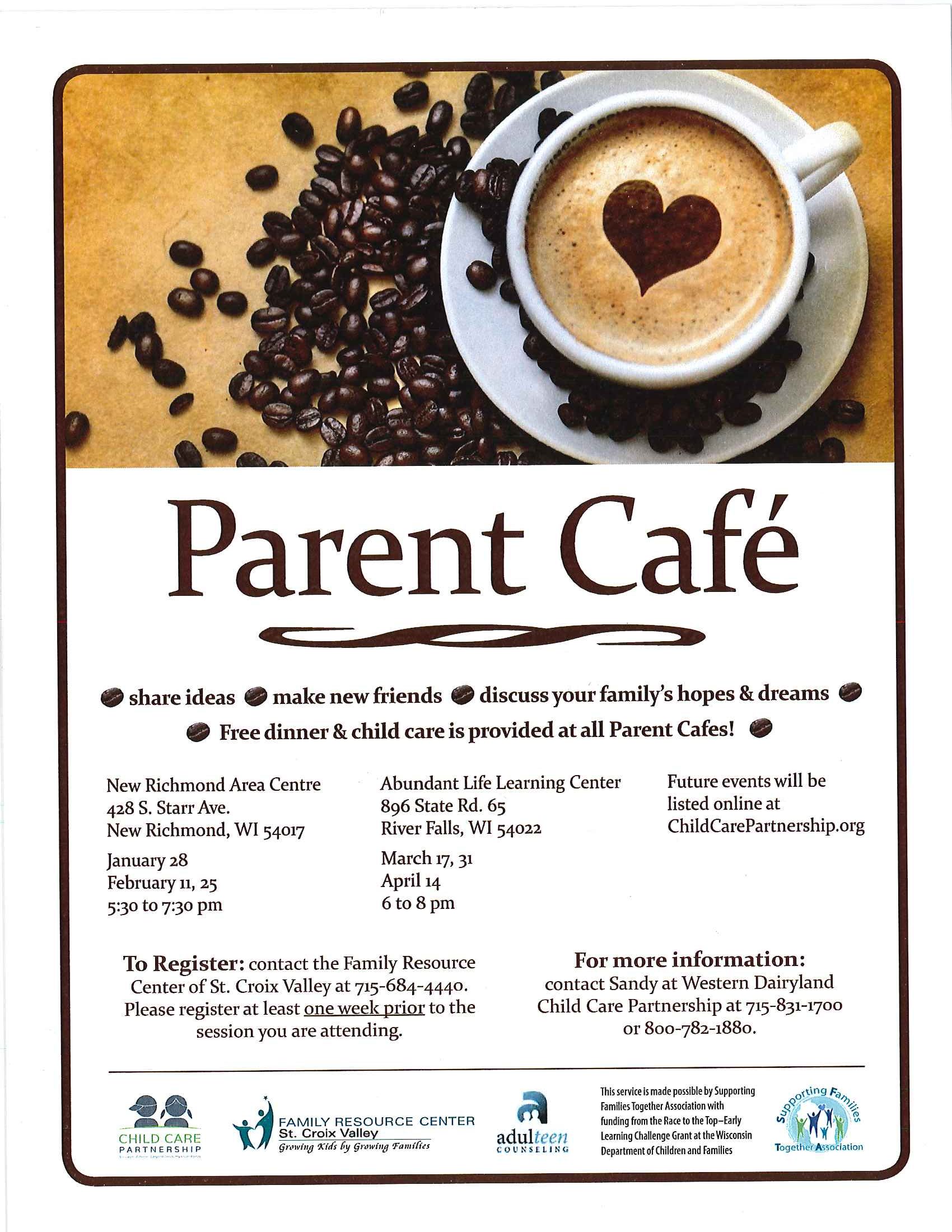 Parent CAFE is an effective informal approach to Inclusive Intercultural Family Support
USEFUL TOOL
Parent Café Guide
A useful tool for Service/Education Providers interested in facilitating the set up of a Parent Café. It focuses on 5 Strengthening Families™ Protective Factors:
Resilience: Parent Resilience
Relationships: Positive Social Connections
Support: Concrete Support in Times of Need
Knowledge: Knowledge of Parenting and Child Development
Communication: Social and Emotional Competence
This toolbox reinforces Parent Café training and comes with additional extras like Dads Parent Café in a Box which give dads safe opportunities to talk to one another about who and how they want to be as a father.
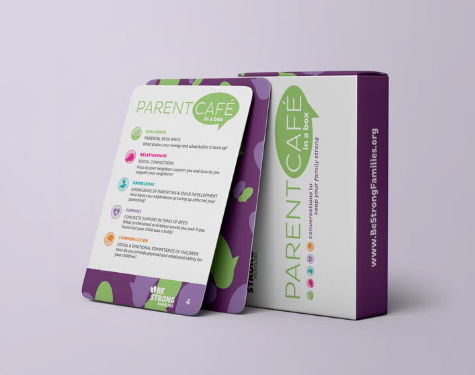 Purchase the Tool
Parent Café example – Irish Embassy in Berlin
The Embassy of Ireland in Berlin regularly holds a Parent Café for Irish migrants in Germany.
It is an informal gathering which encourages Irish parents to bring their toddler along and connect with other parents while enjoying a cup of coffee or tea and some cake.
Each meet up usually includes an informal education talk from parent educators who share their experiences and tips on parenting.
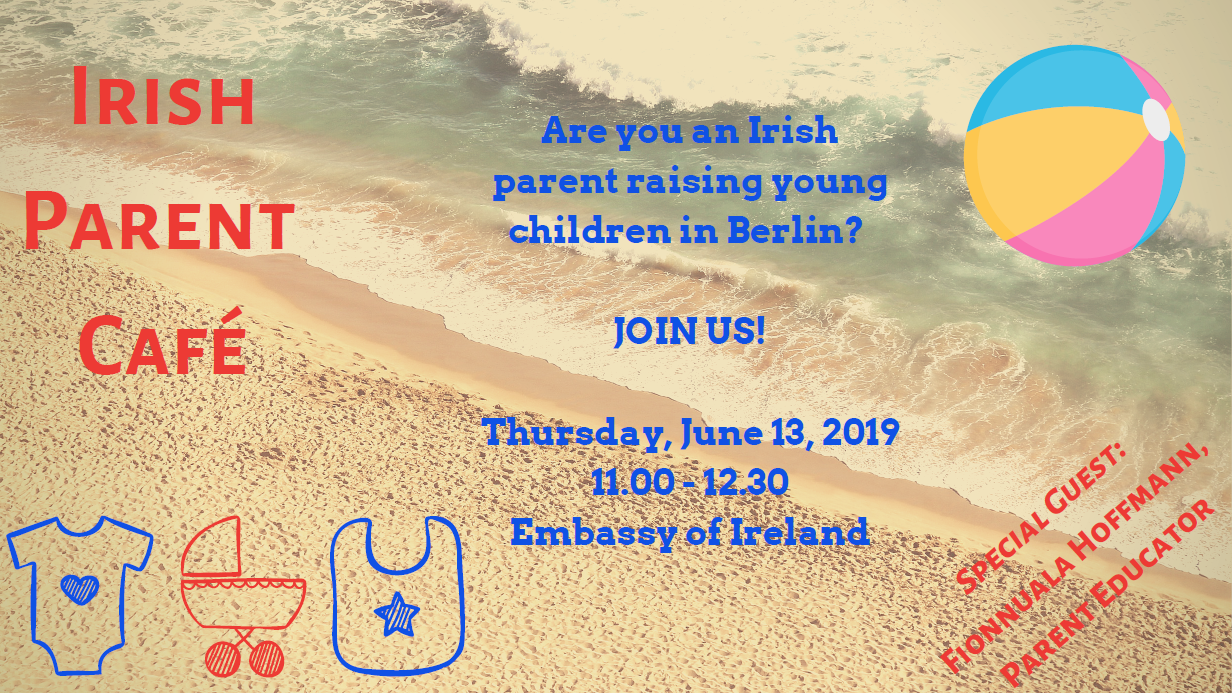 Source: https://www.dfa.ie/irish-embassy/germany/news-and-events/news-archive/irish-parent-cafe-.html
Key Wellbeing and Family Takeaways/Action Points
The promotion of resilience and wellbeing is key to refugee and migrant inclusion. What supports to you plan to offer to promote these in future?
Family Strengthening is a vital support approach particularly for refugee families who have experienced loss
What did you learn from our Refugee Experience and “What if it was me?” Activities?
Section 1.1 looked at the core stressors of refugees and migrants. Could the highlighted Assessment Tool improve your work in this area?